Help The Salvation Army
Build a Farm in
Fill a Dorm in
Fill a School in
MALAWI
RWANDA
SRI LANKA
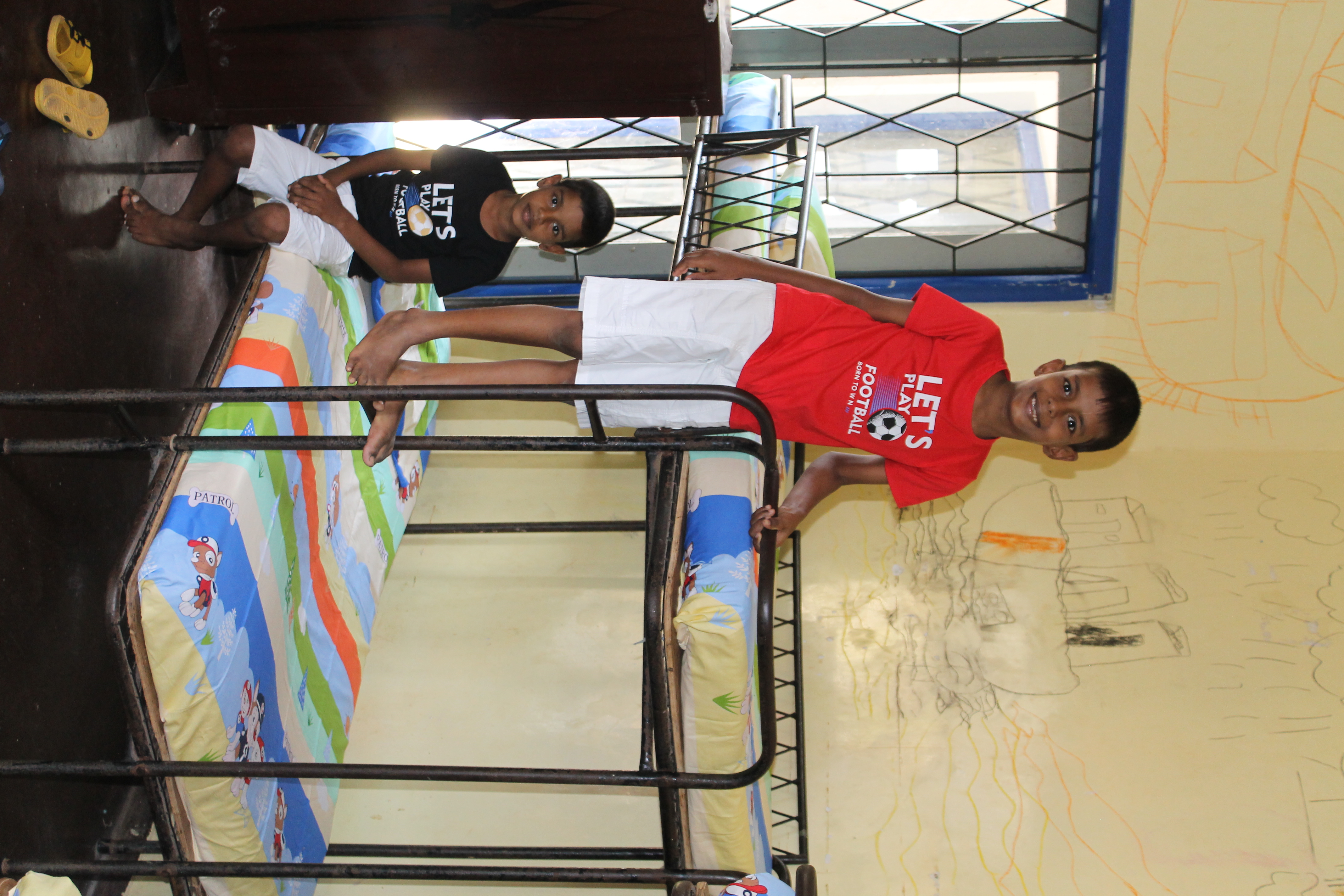 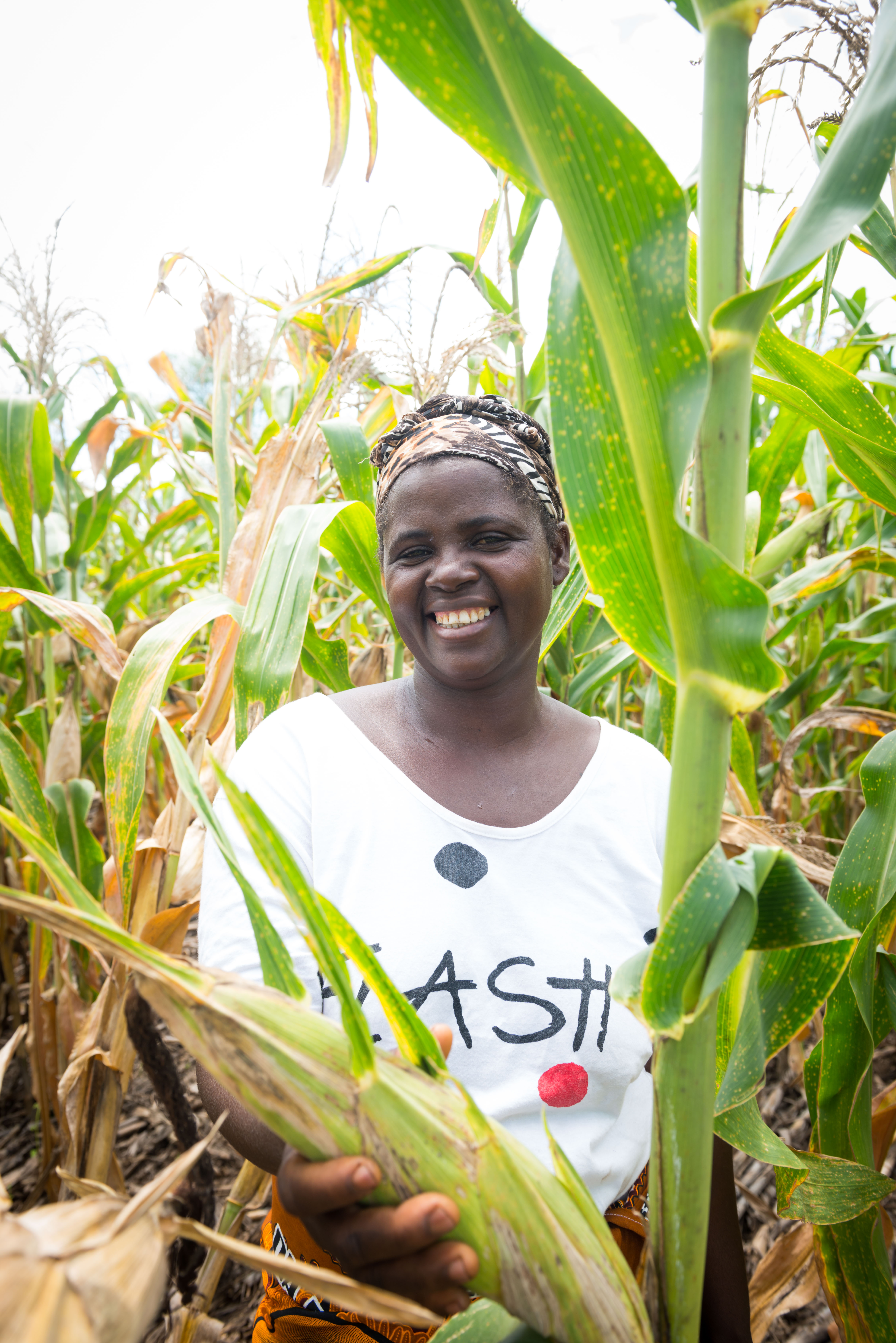 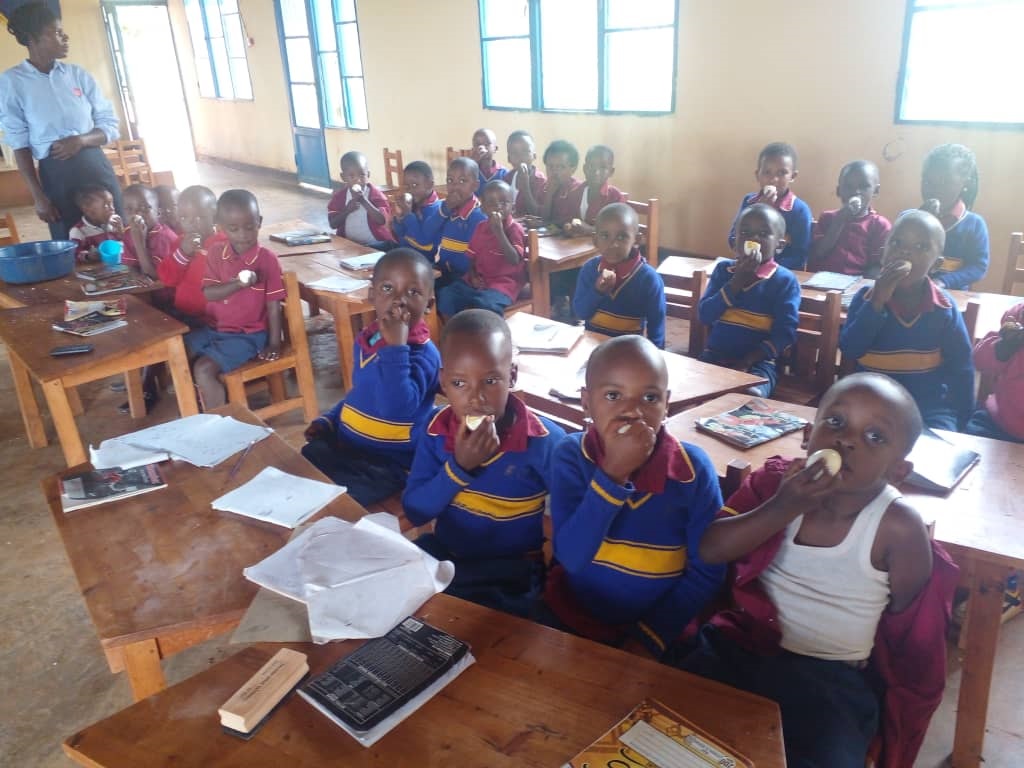 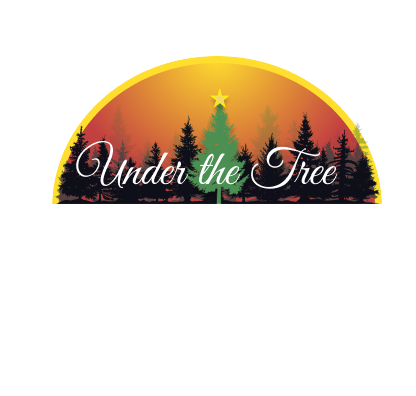 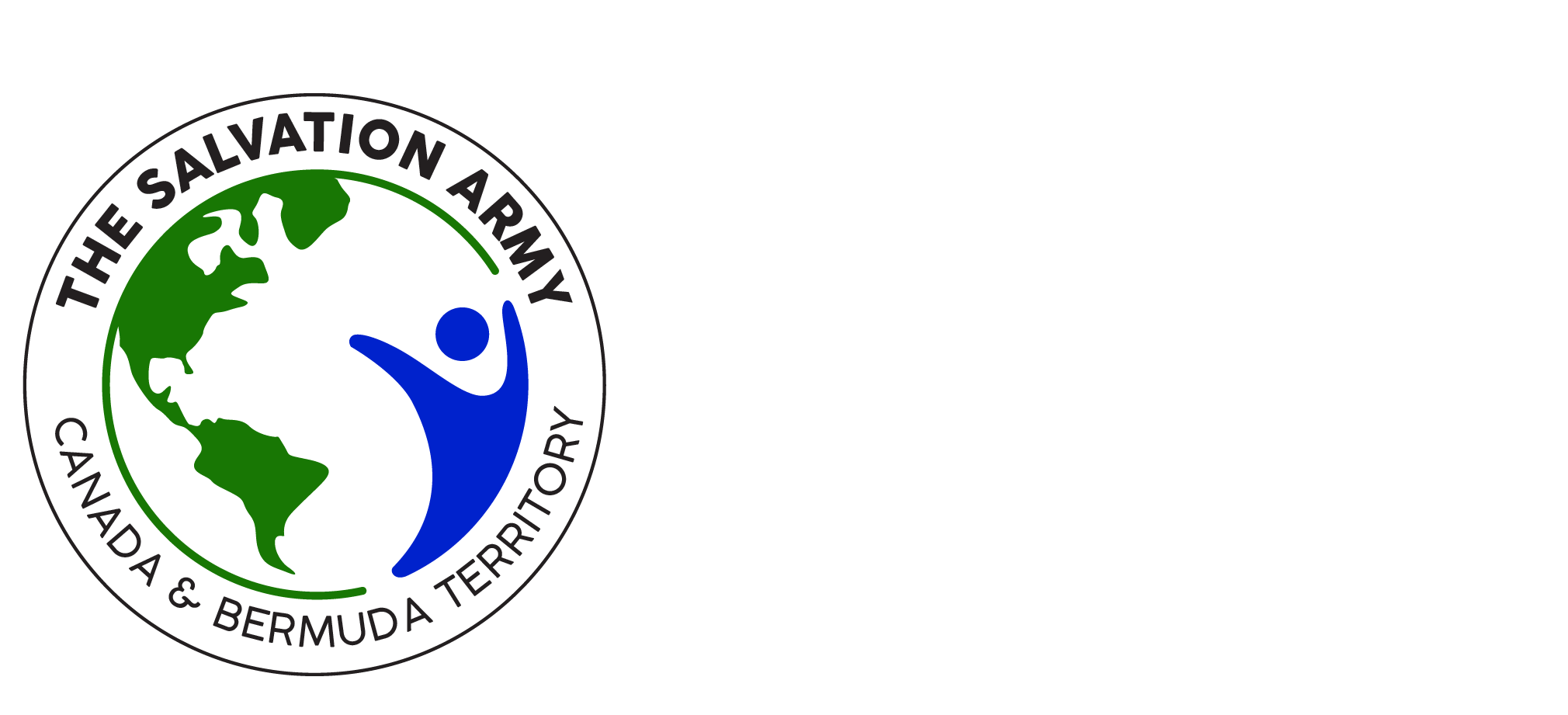 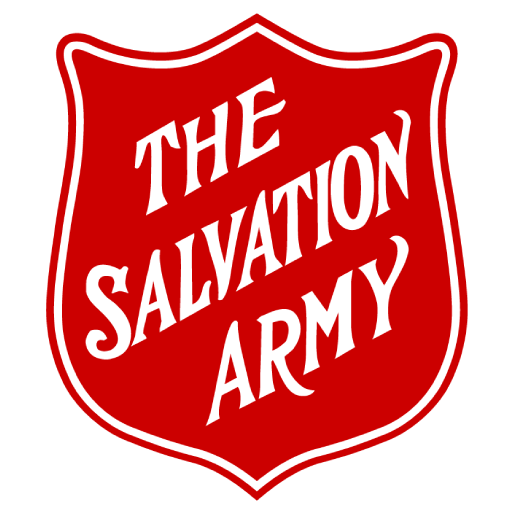 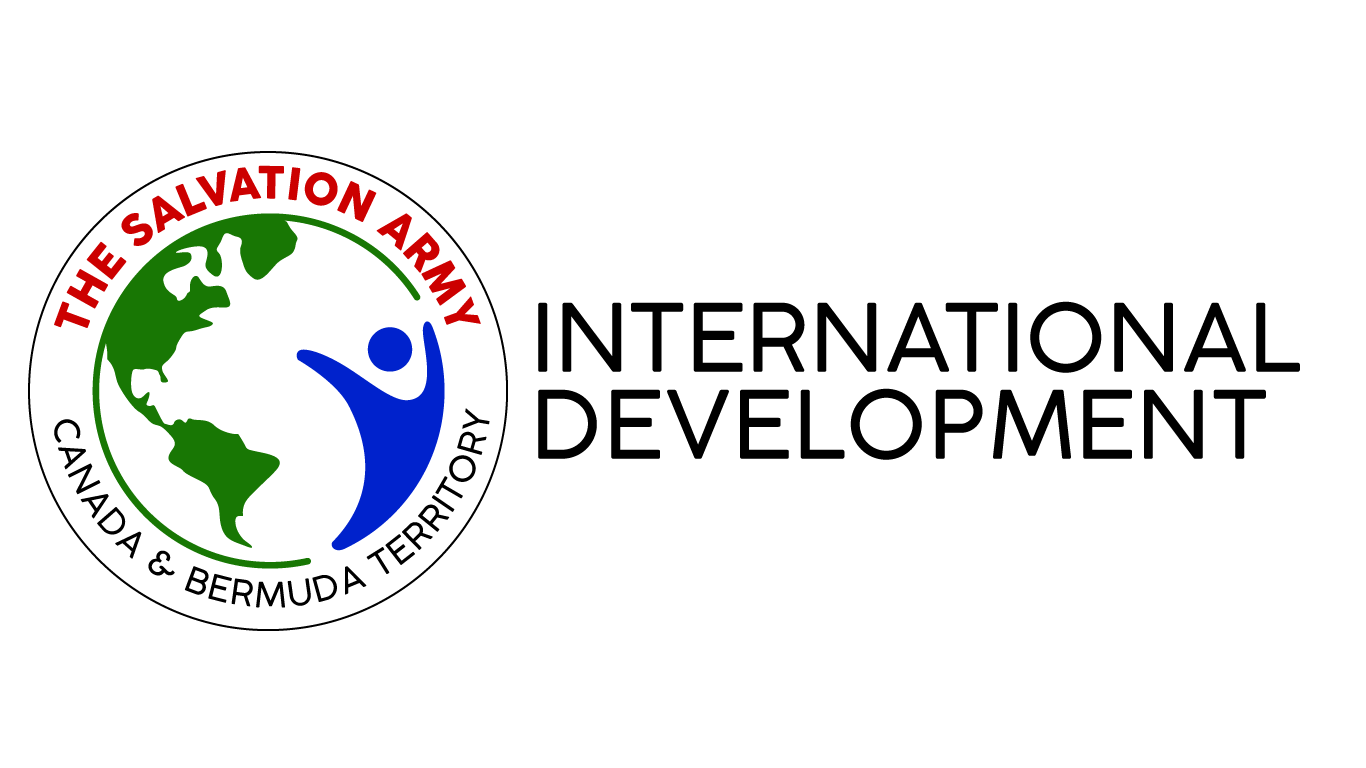 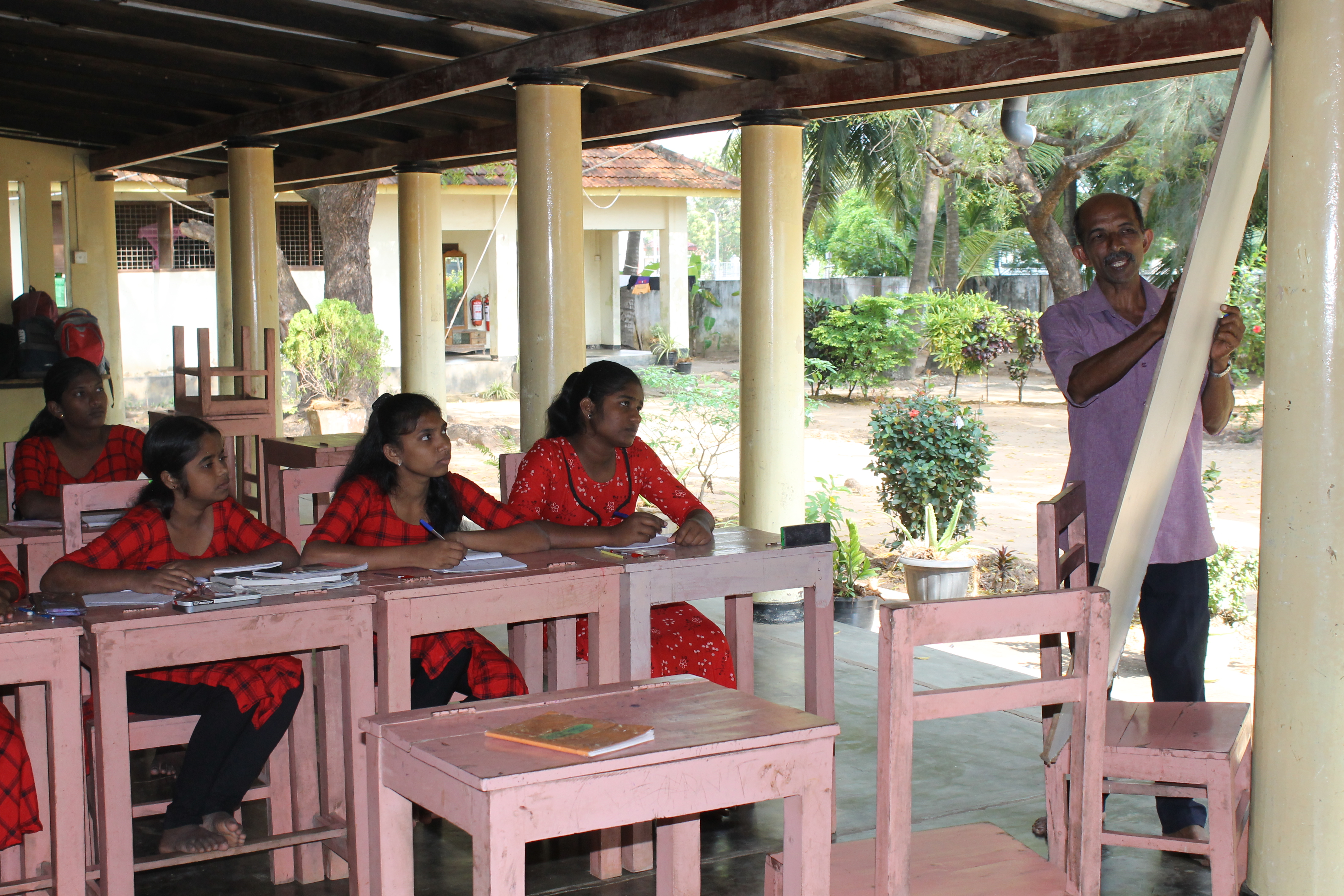 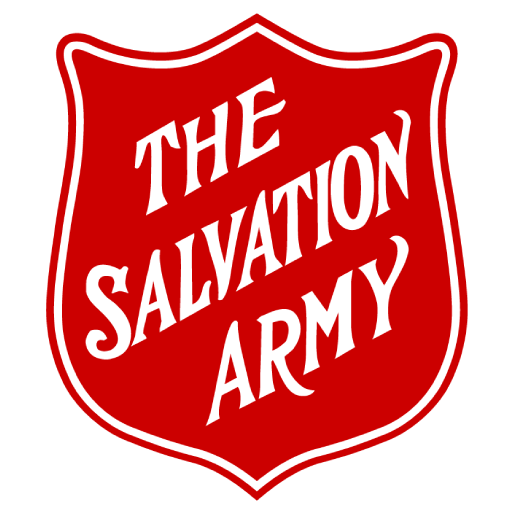 Fill a Dorm in
SRI LANKA
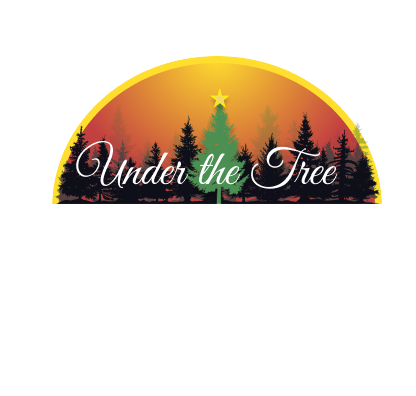 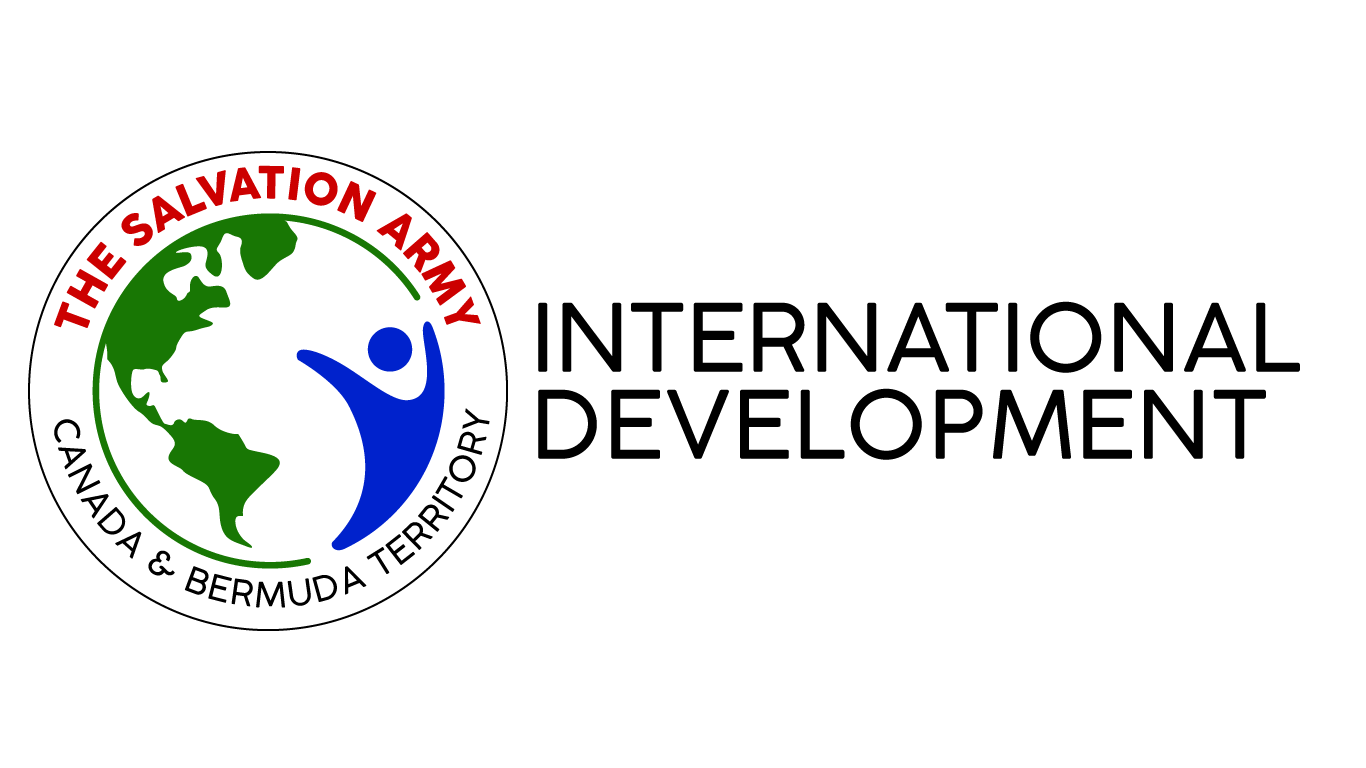 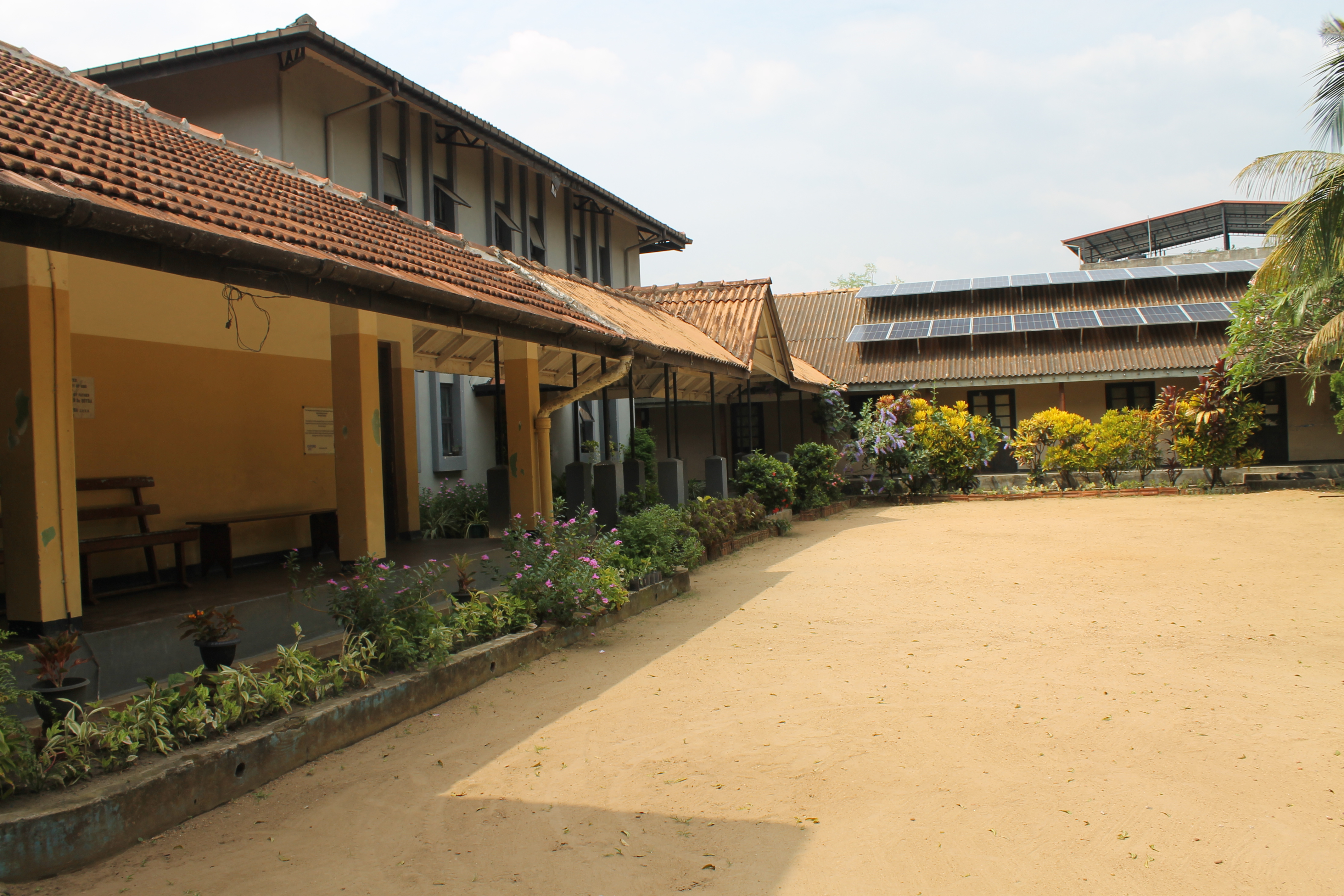 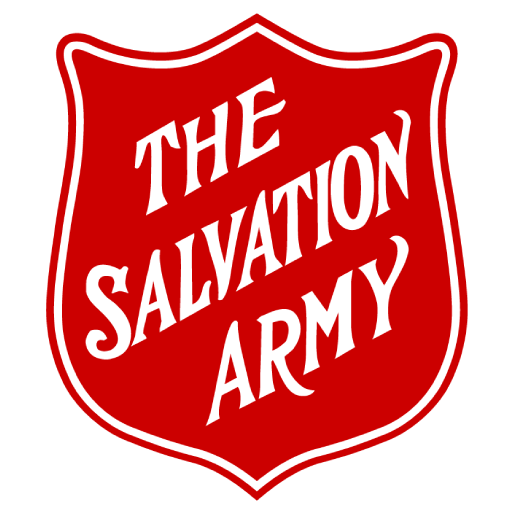 Child Development Centers in Sri Lanka
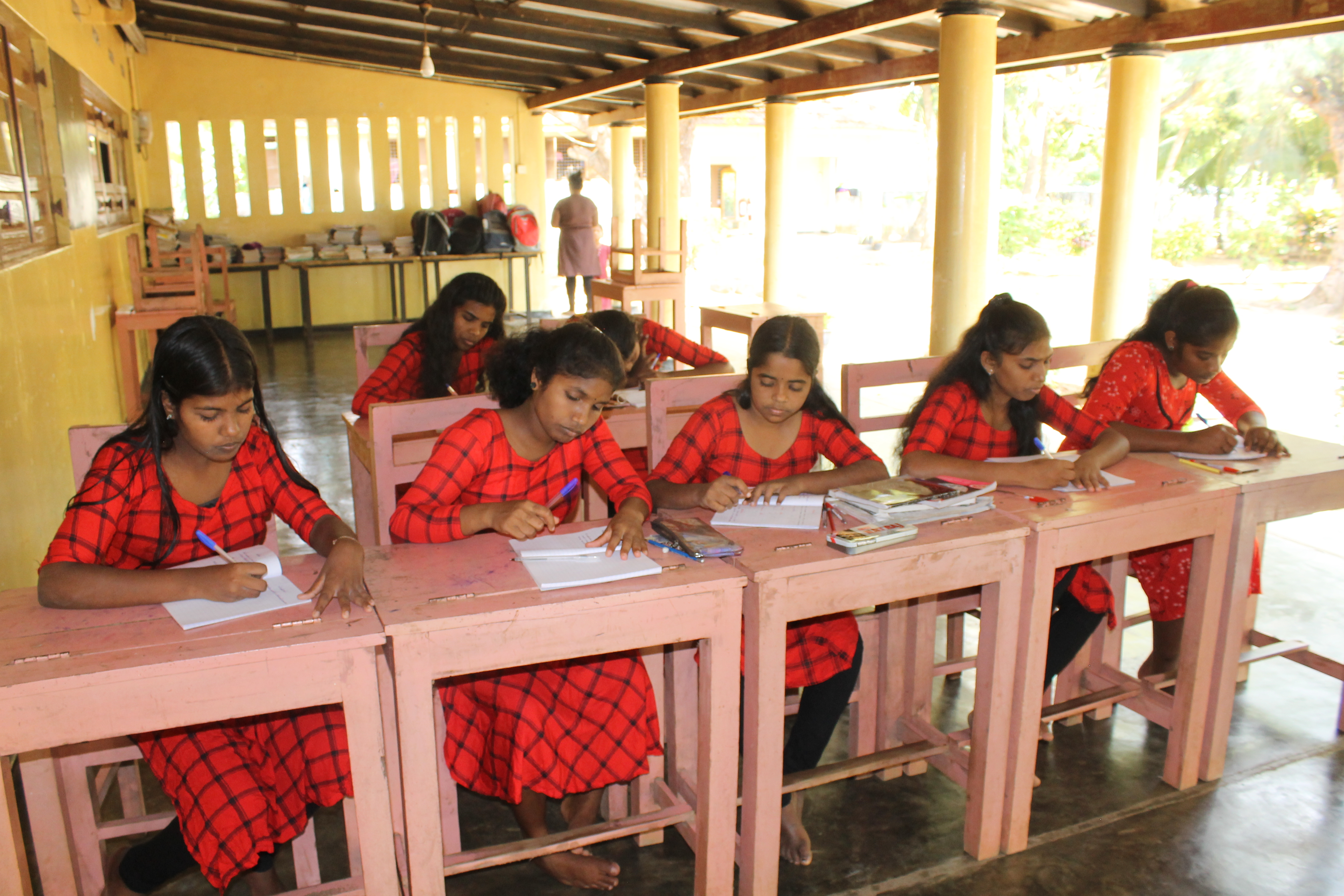 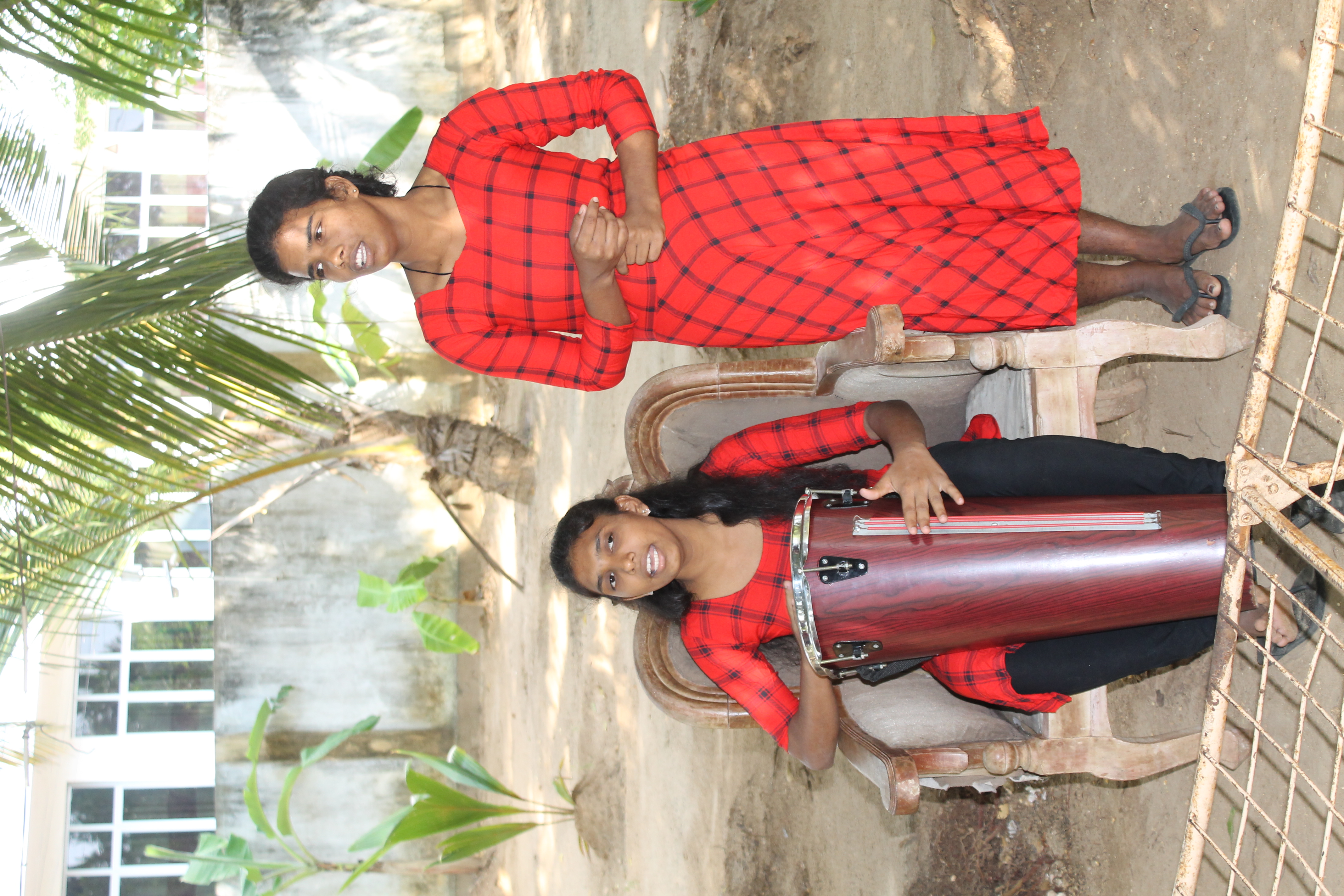 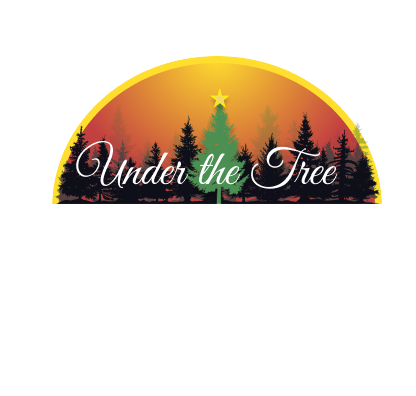 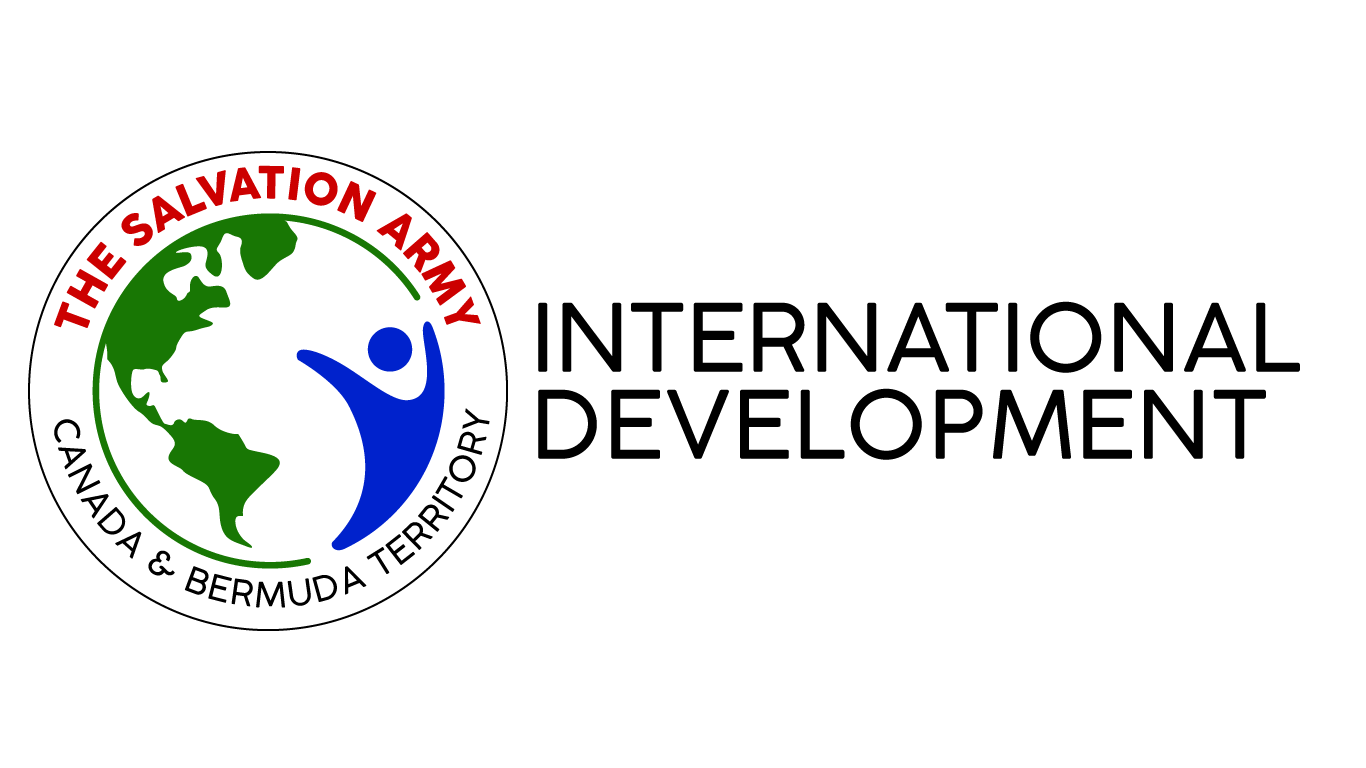 Items List
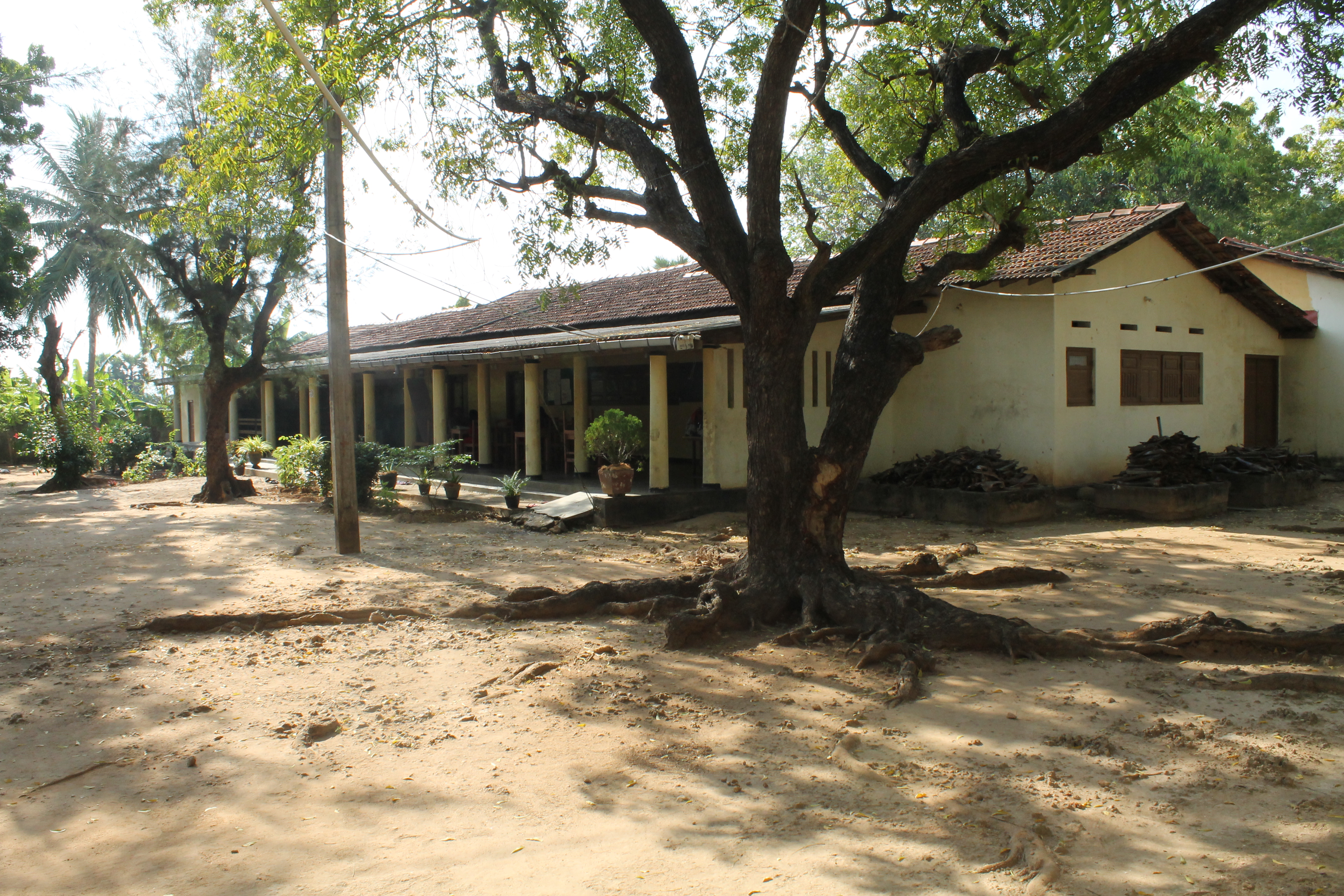 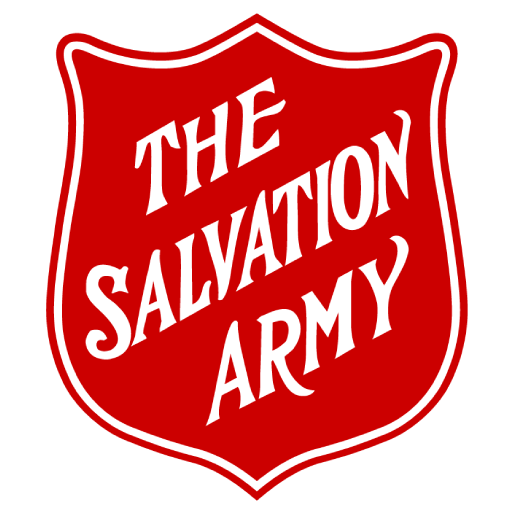 Hygiene Kit
Clothing with Storage
$50
$20
Backpack
Bedding
$25
$10
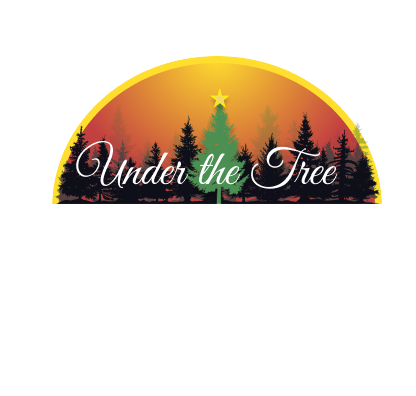 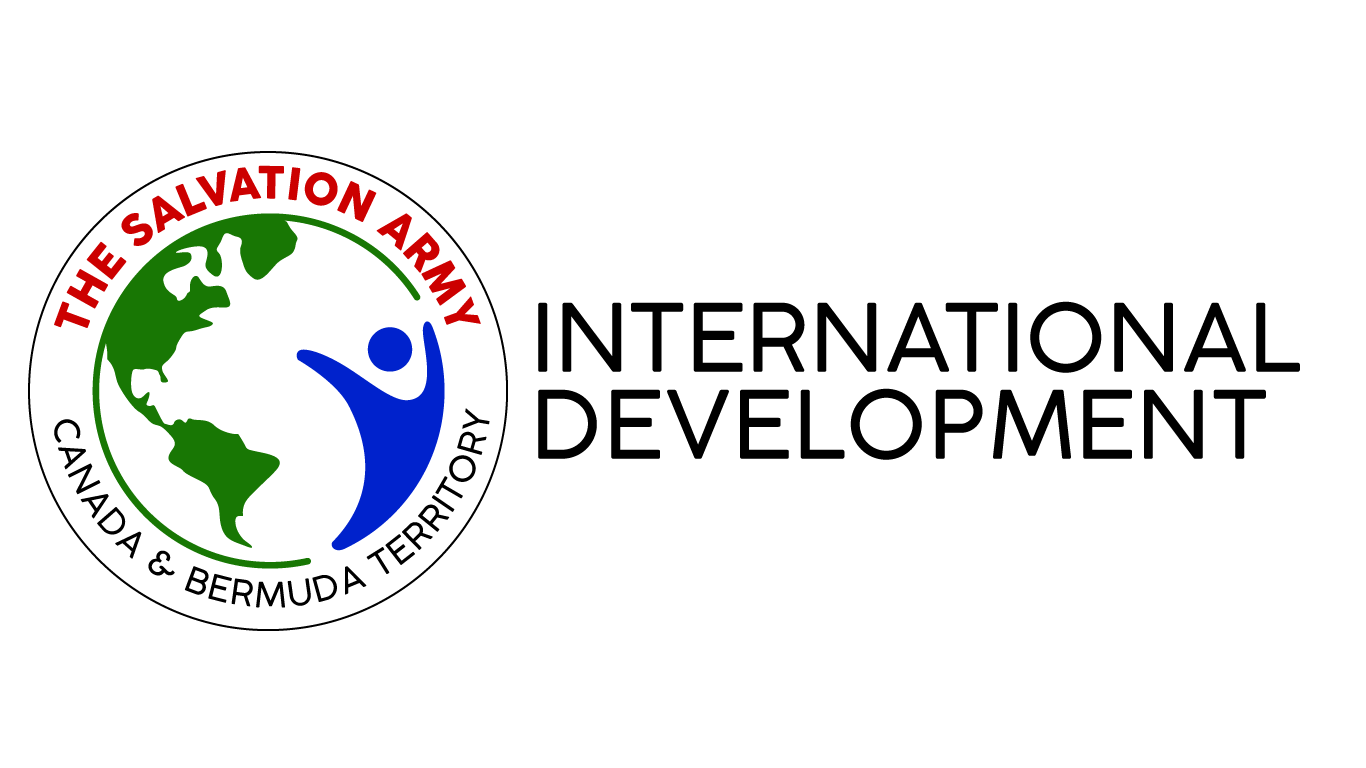 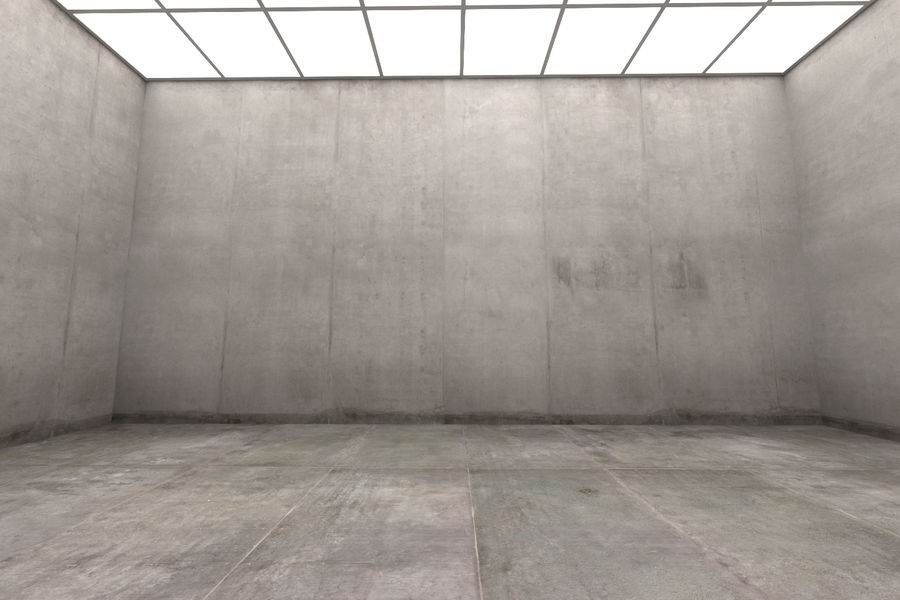 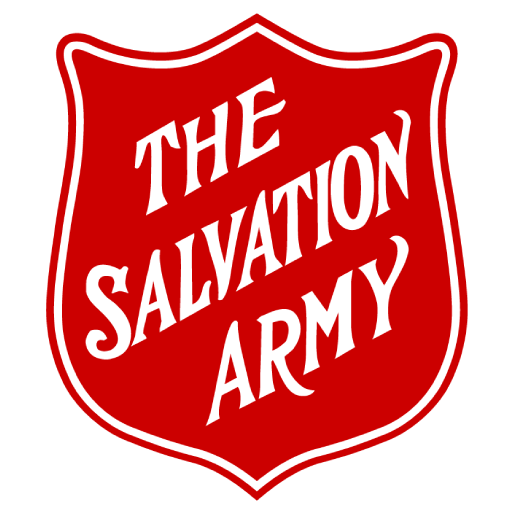 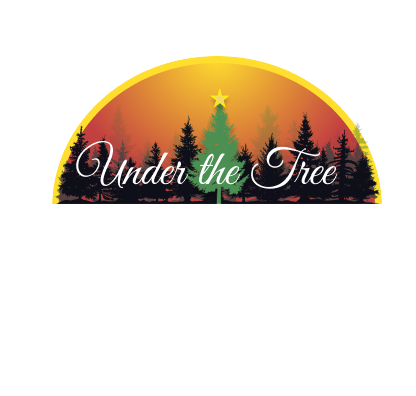 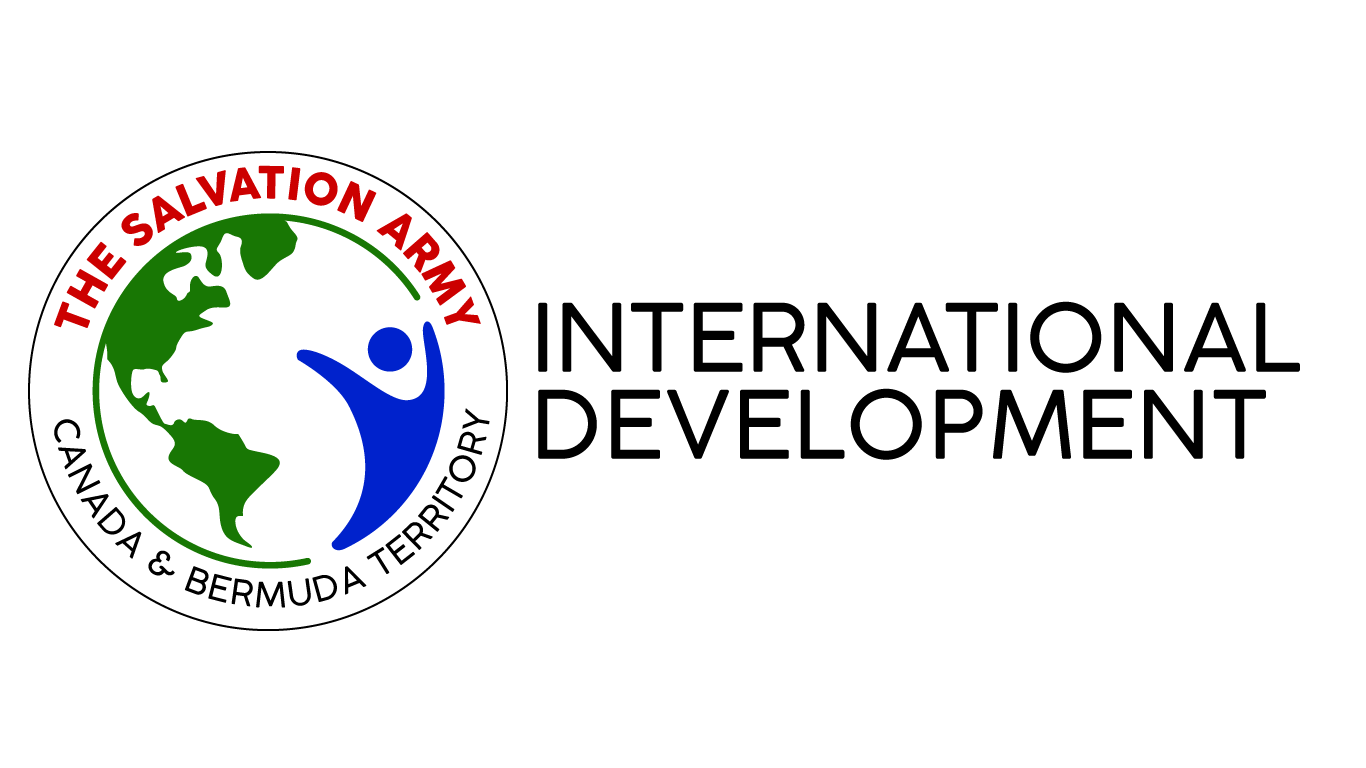 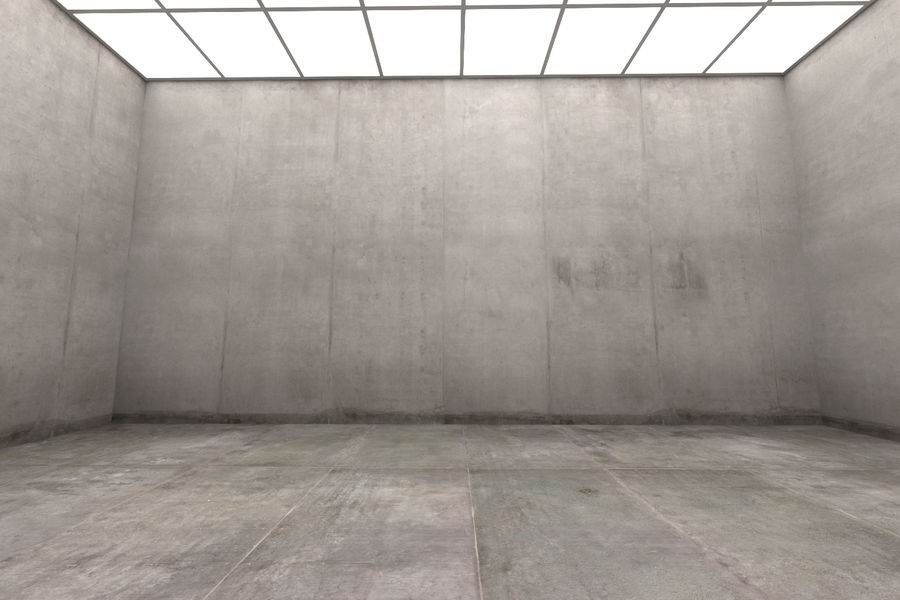 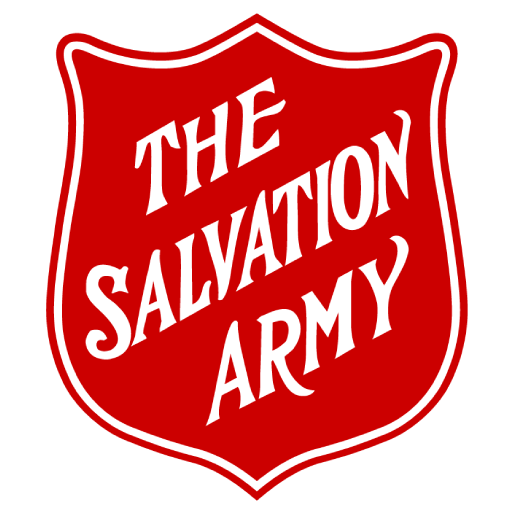 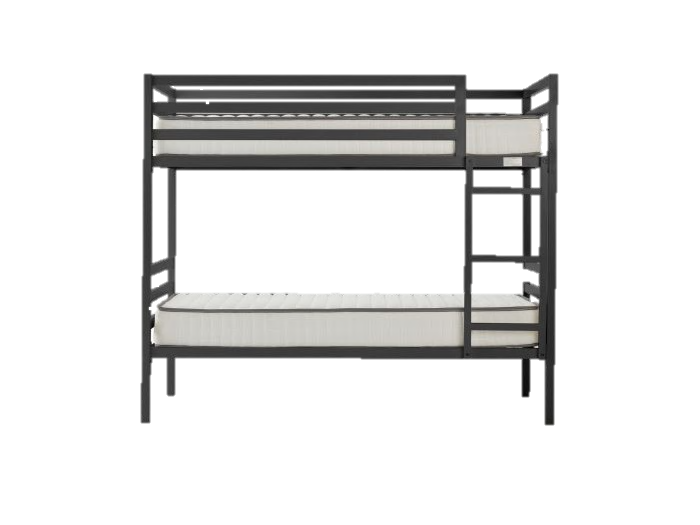 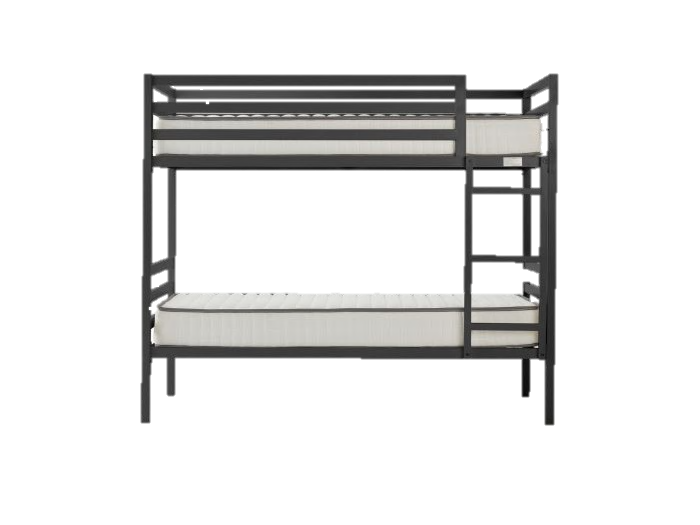 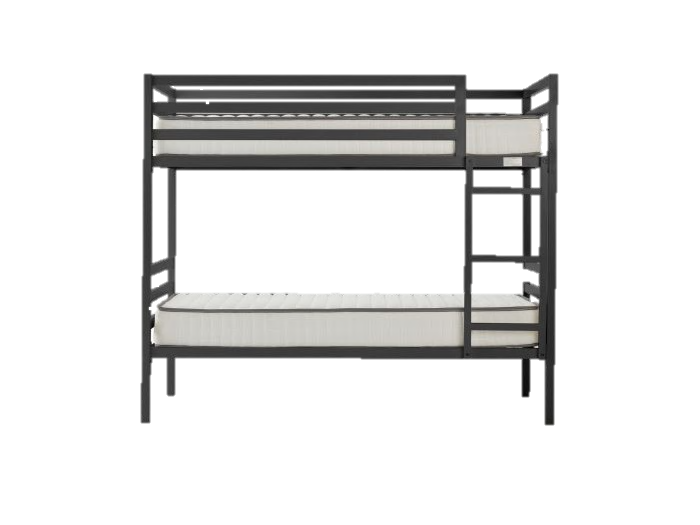 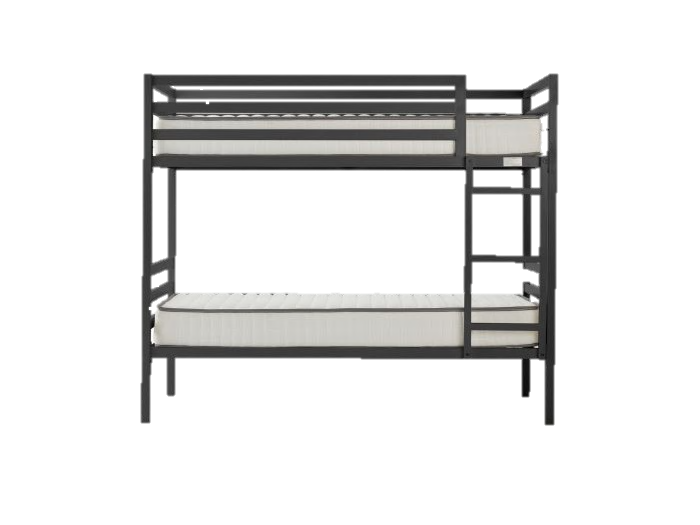 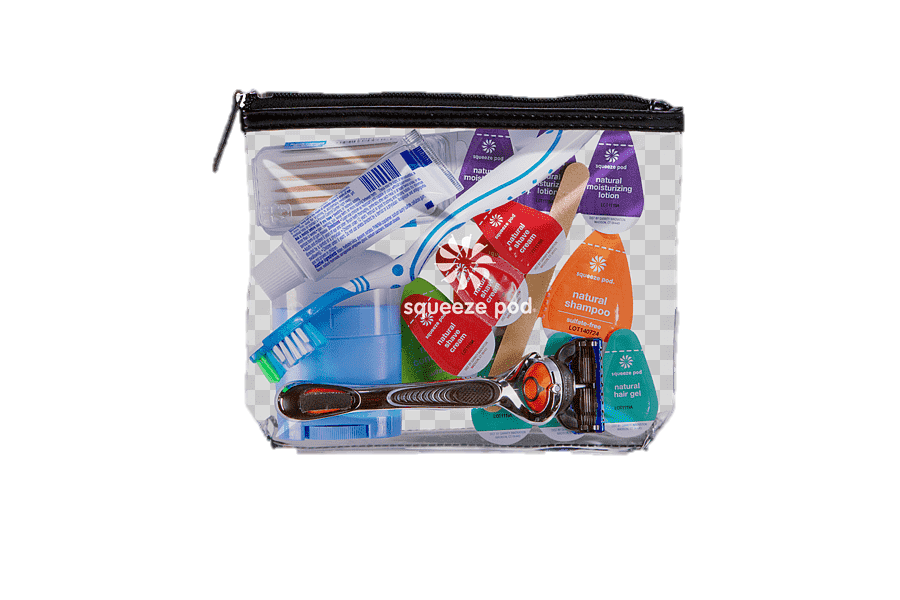 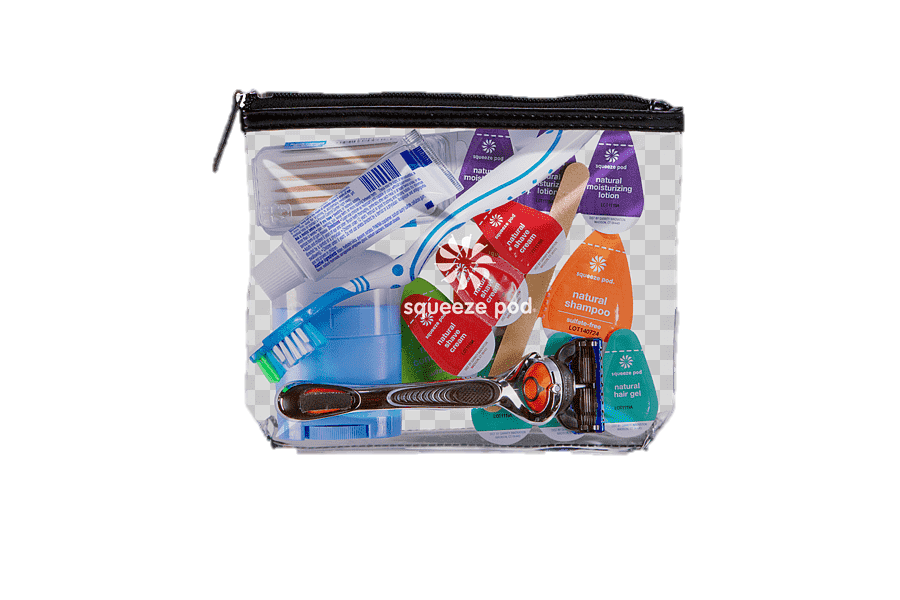 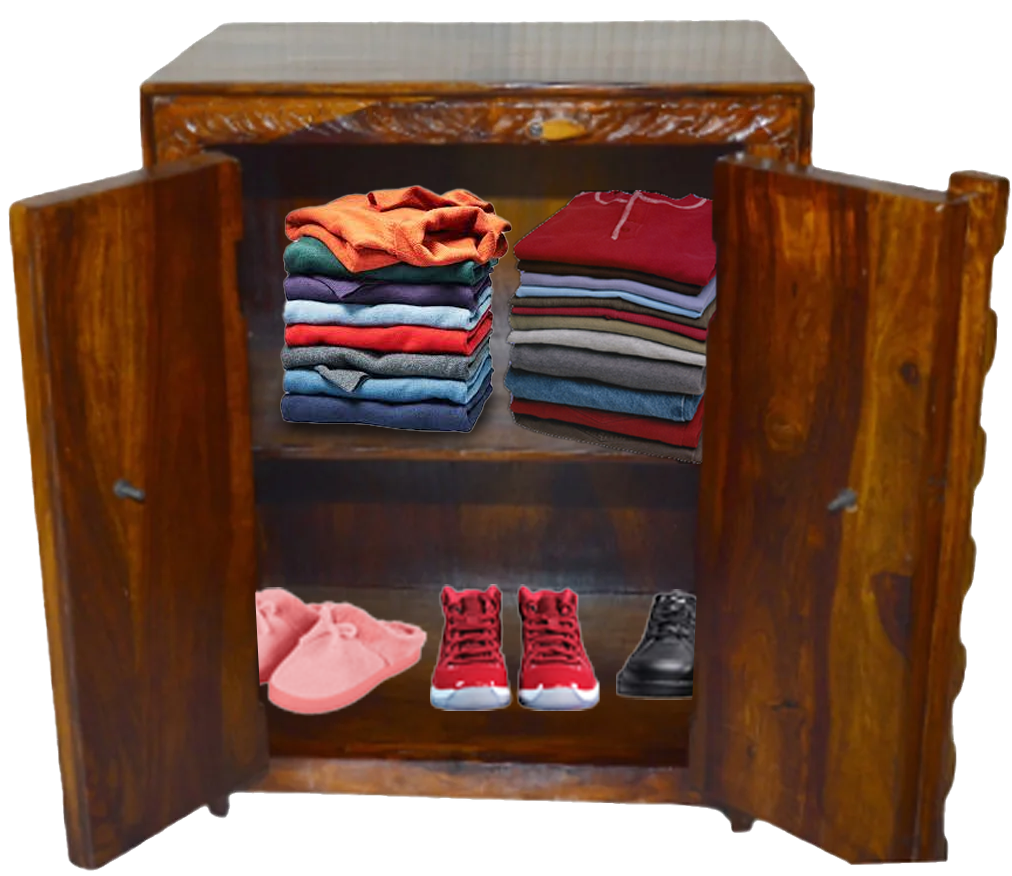 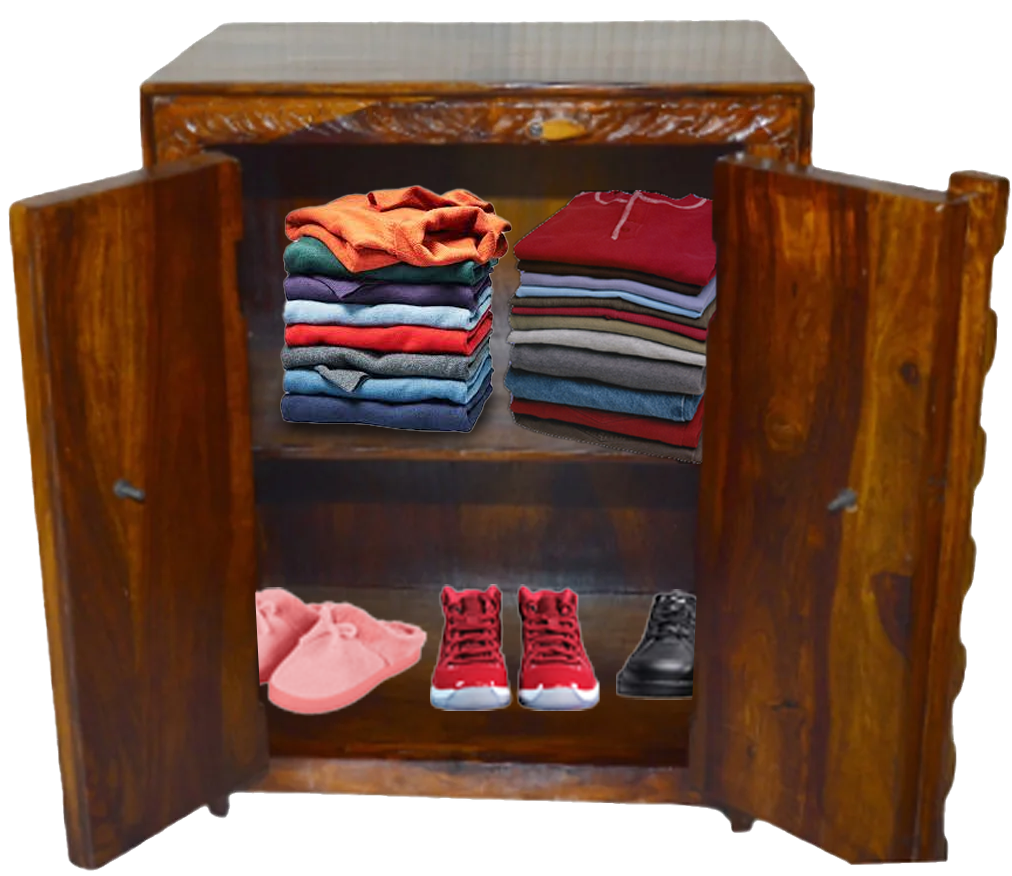 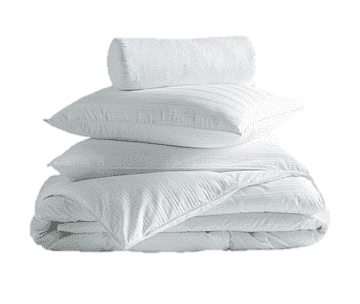 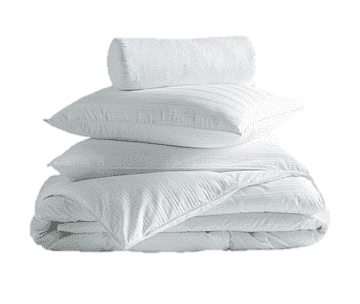 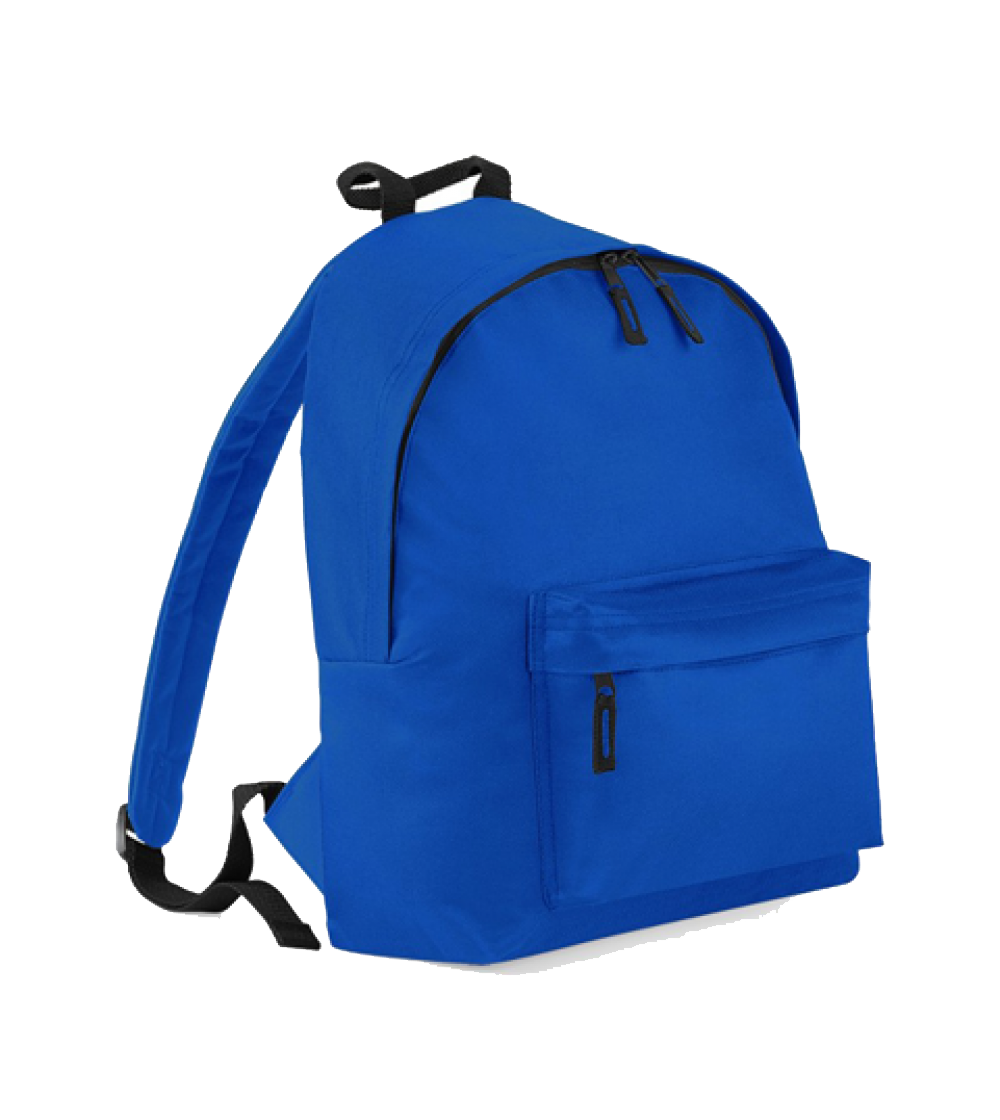 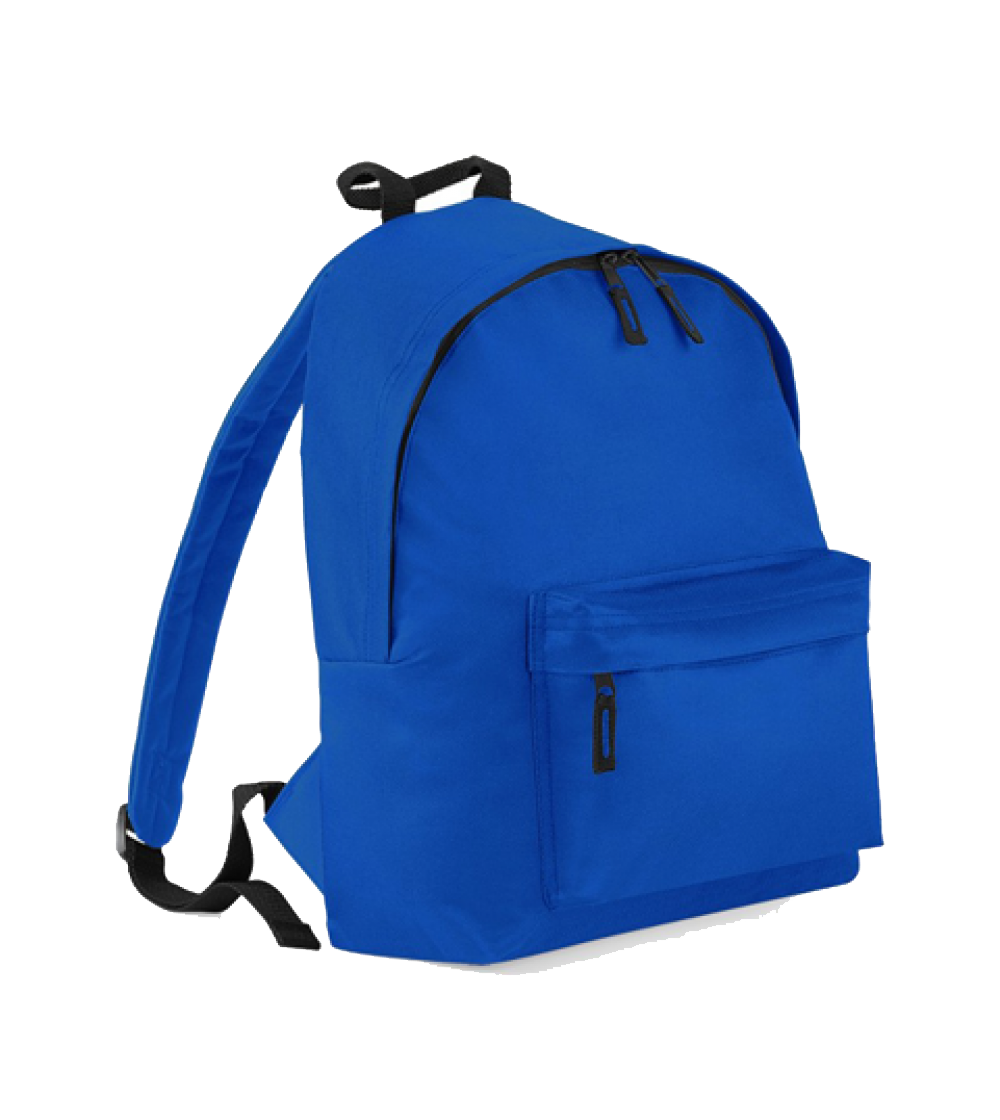 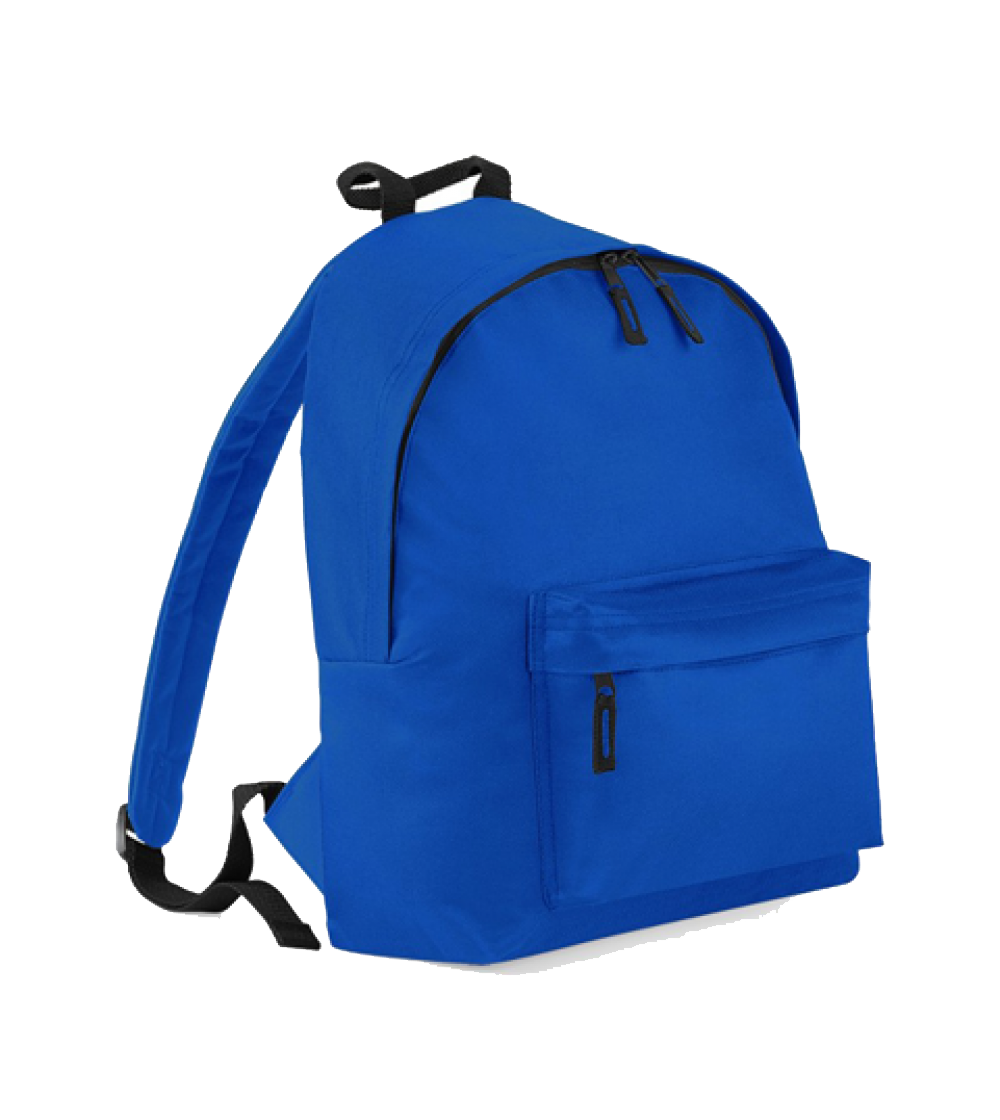 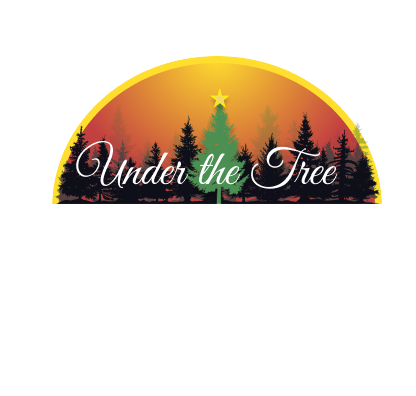 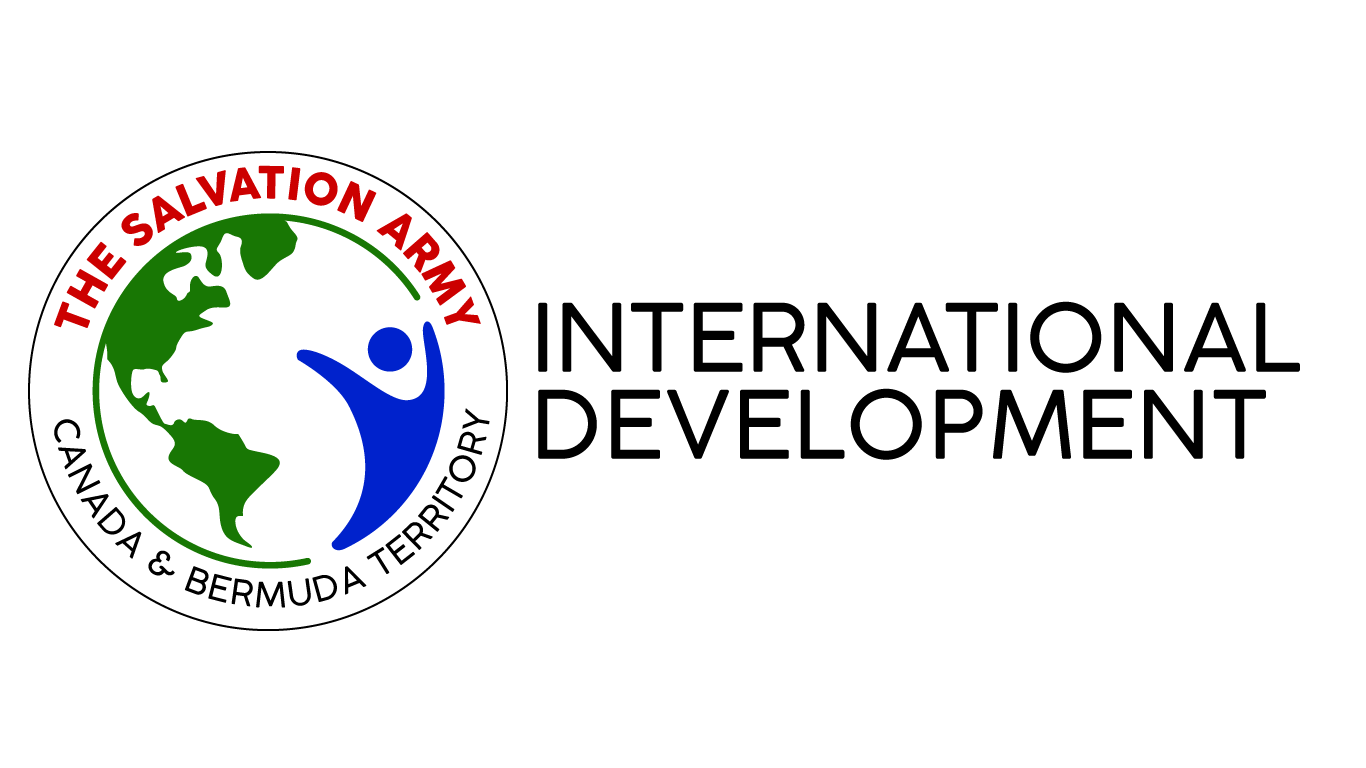 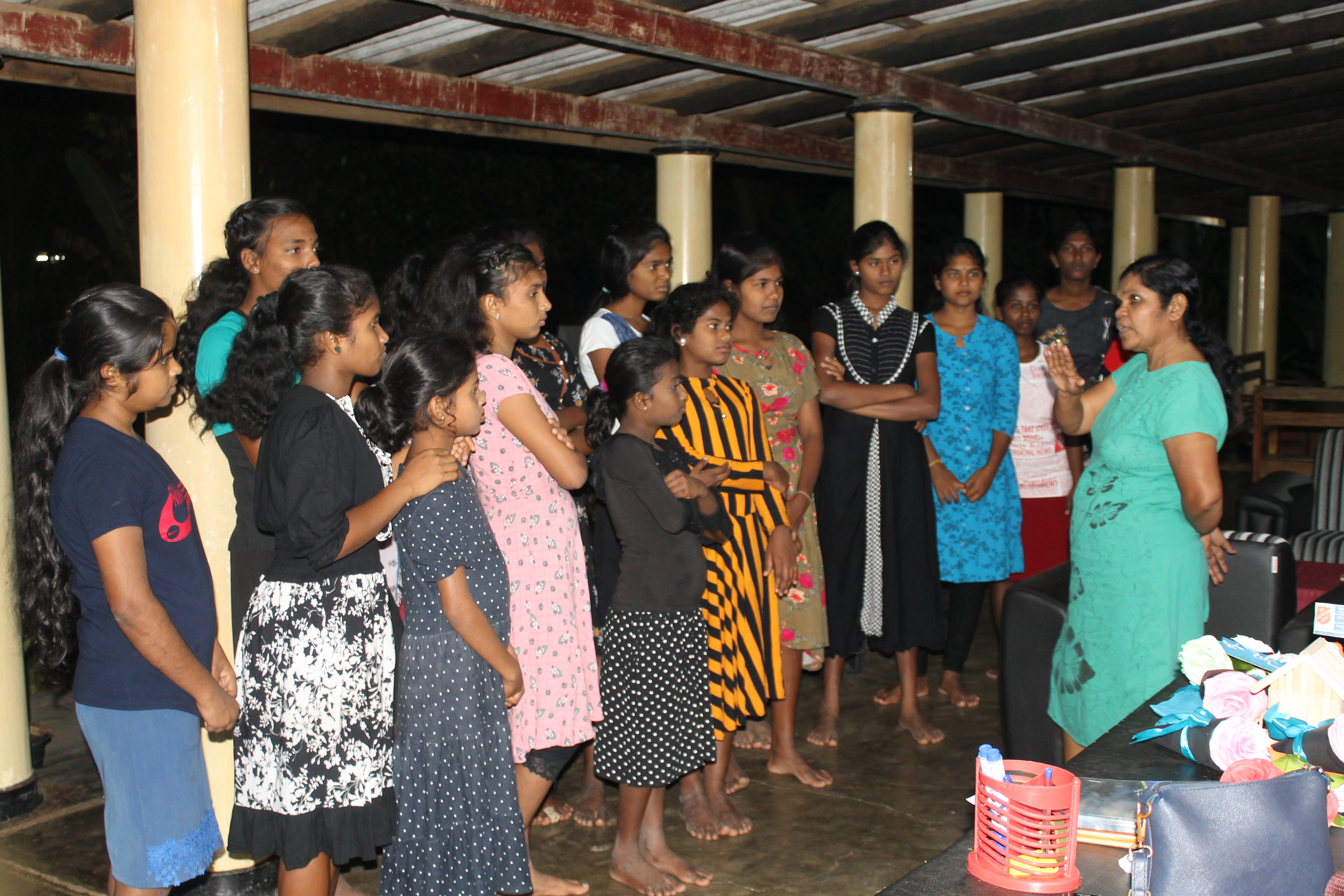 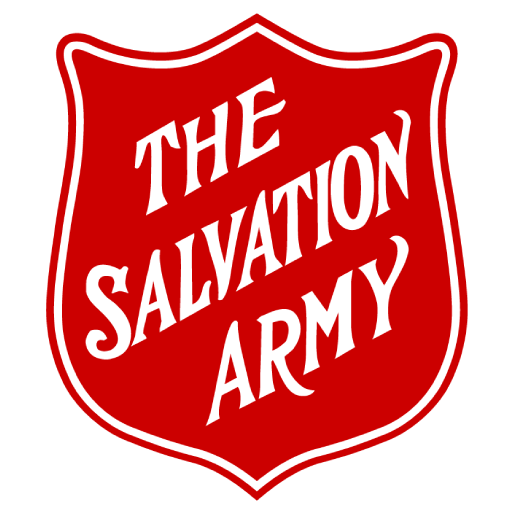 Hygiene Kit
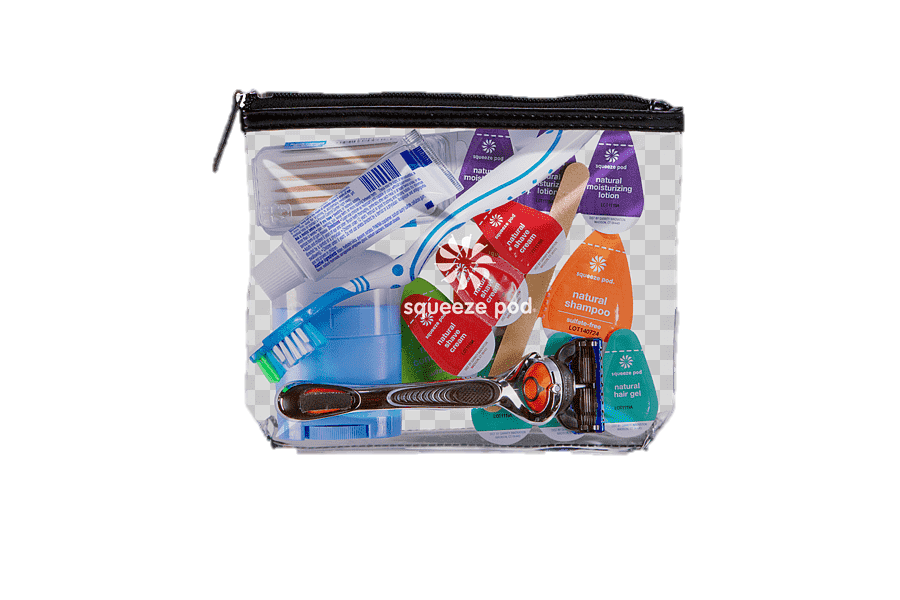 $20
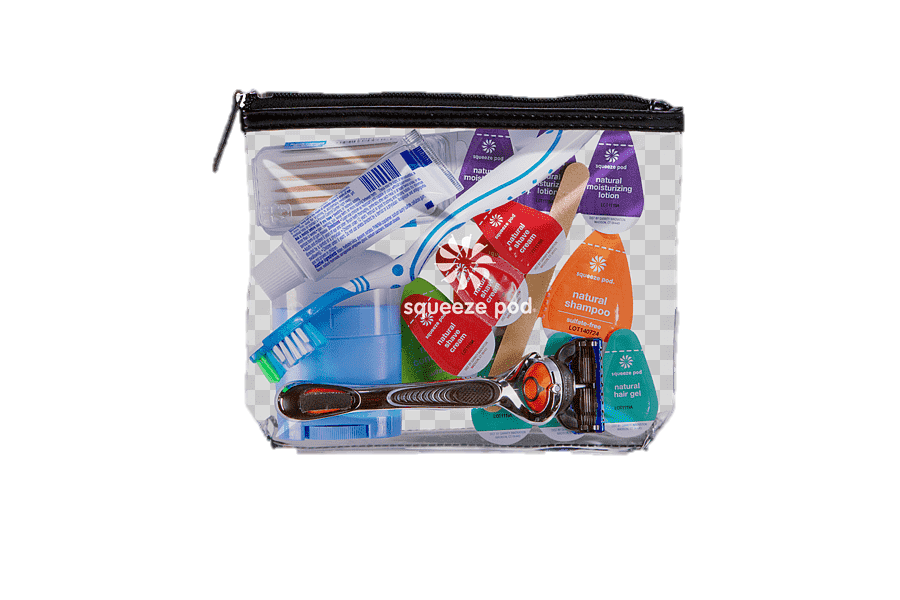 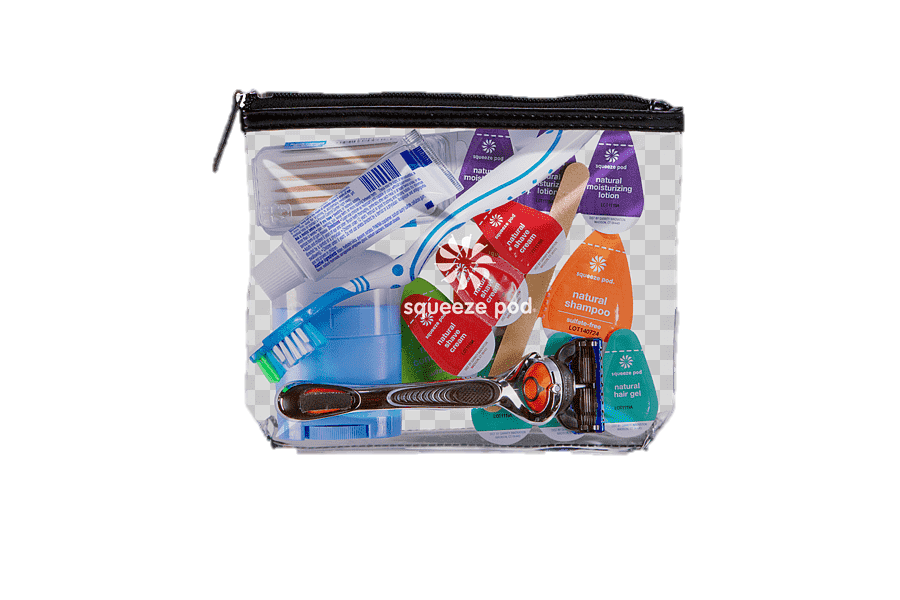 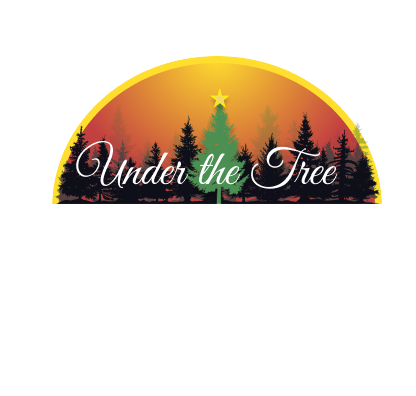 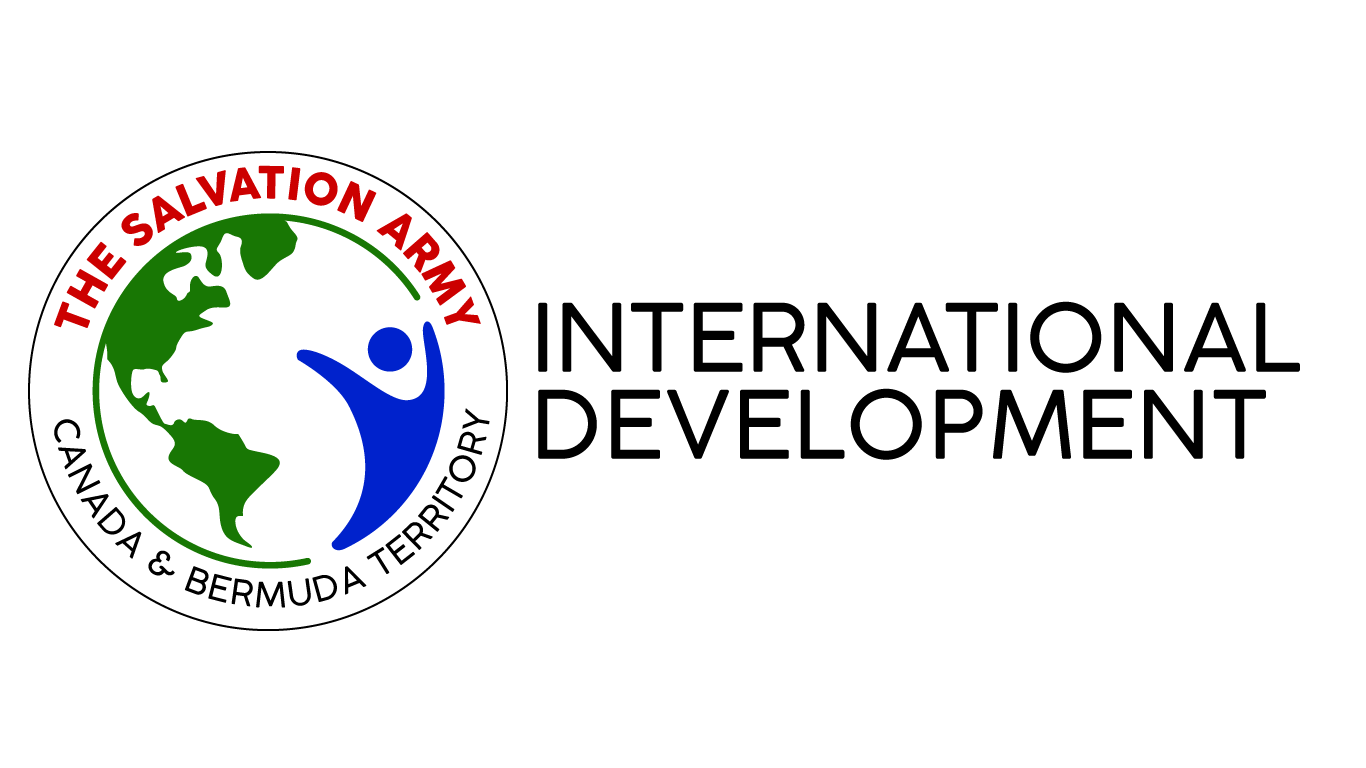 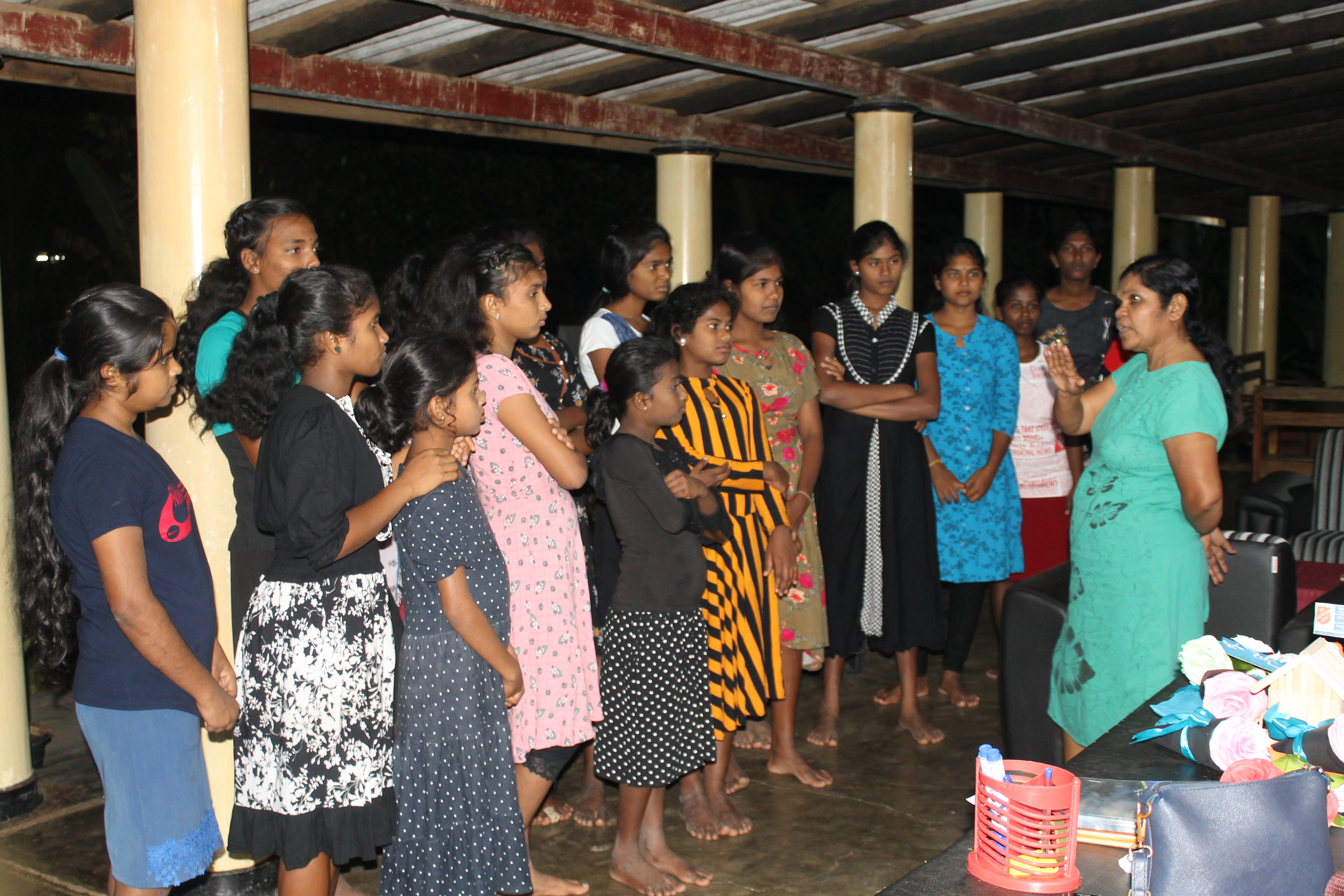 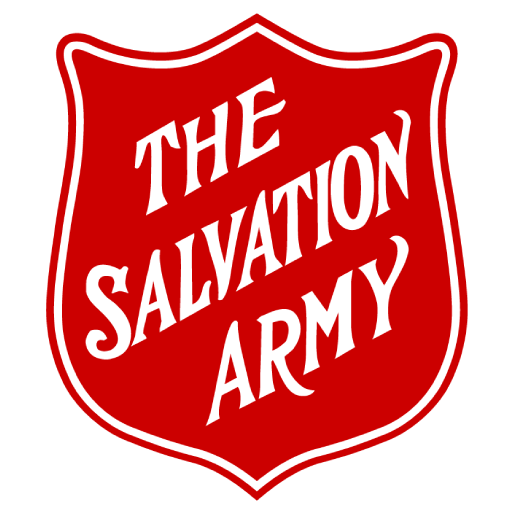 Clothing with Storage
$50
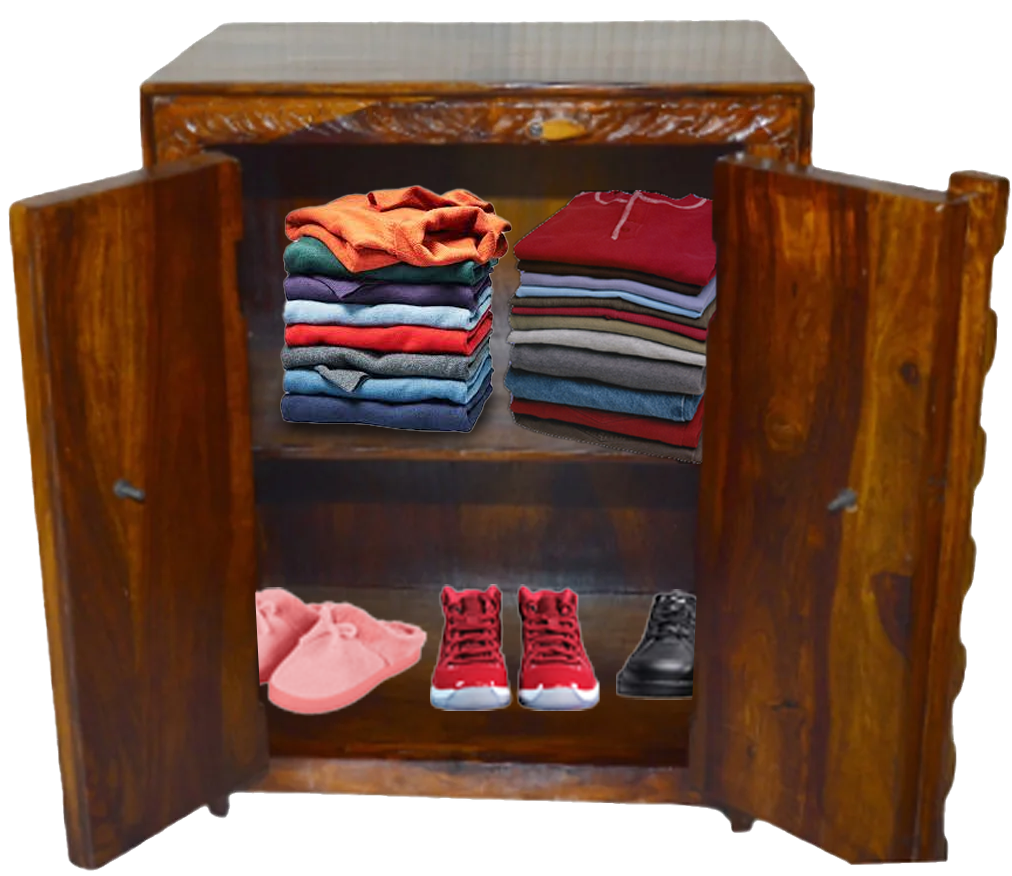 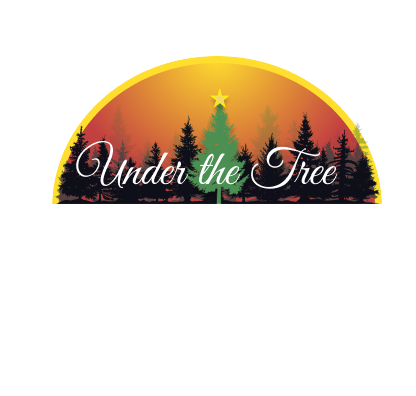 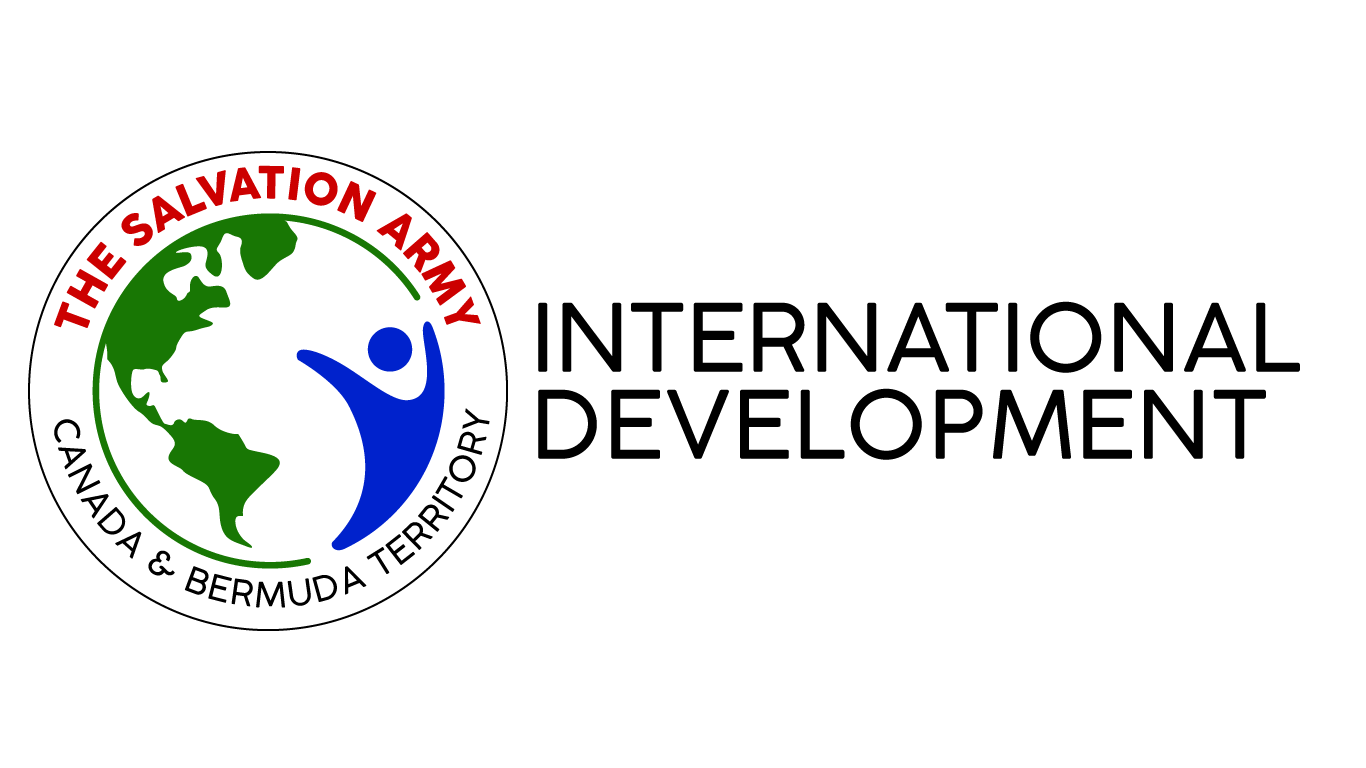 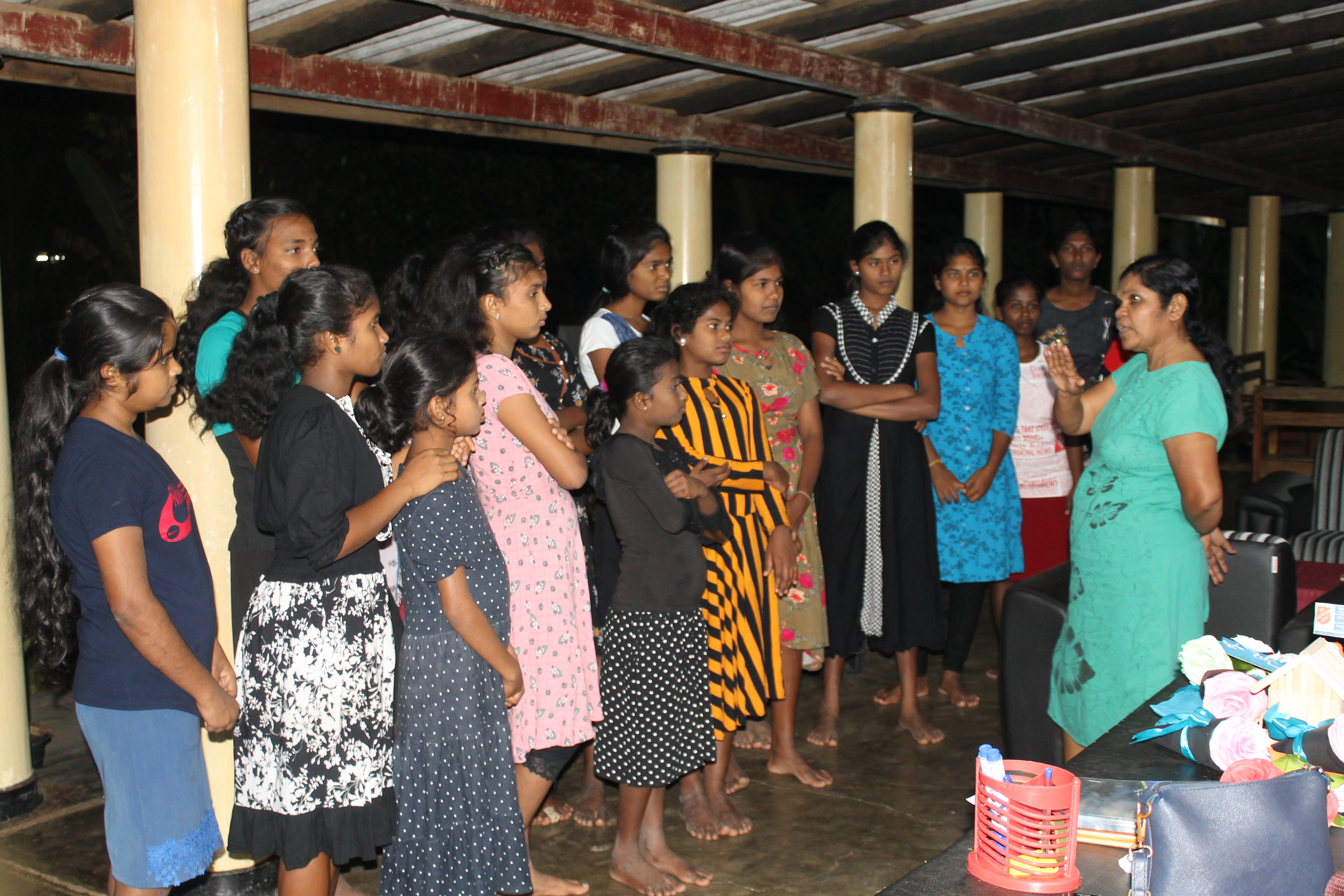 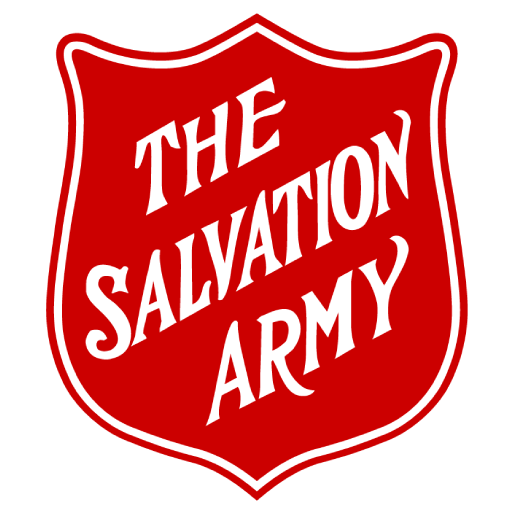 Bedding
$15
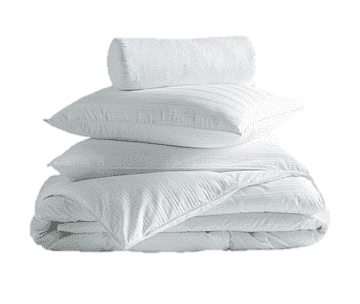 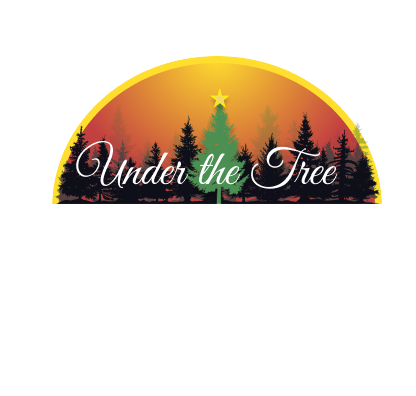 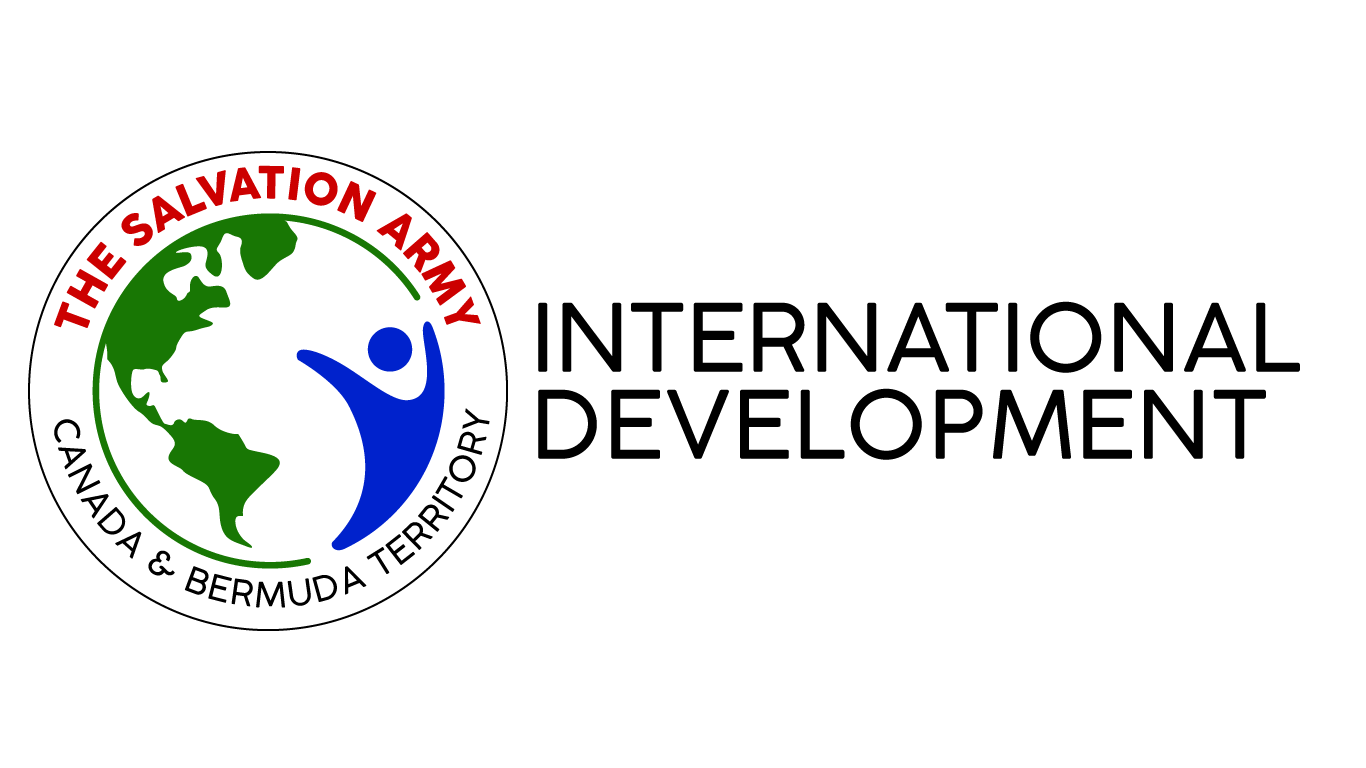 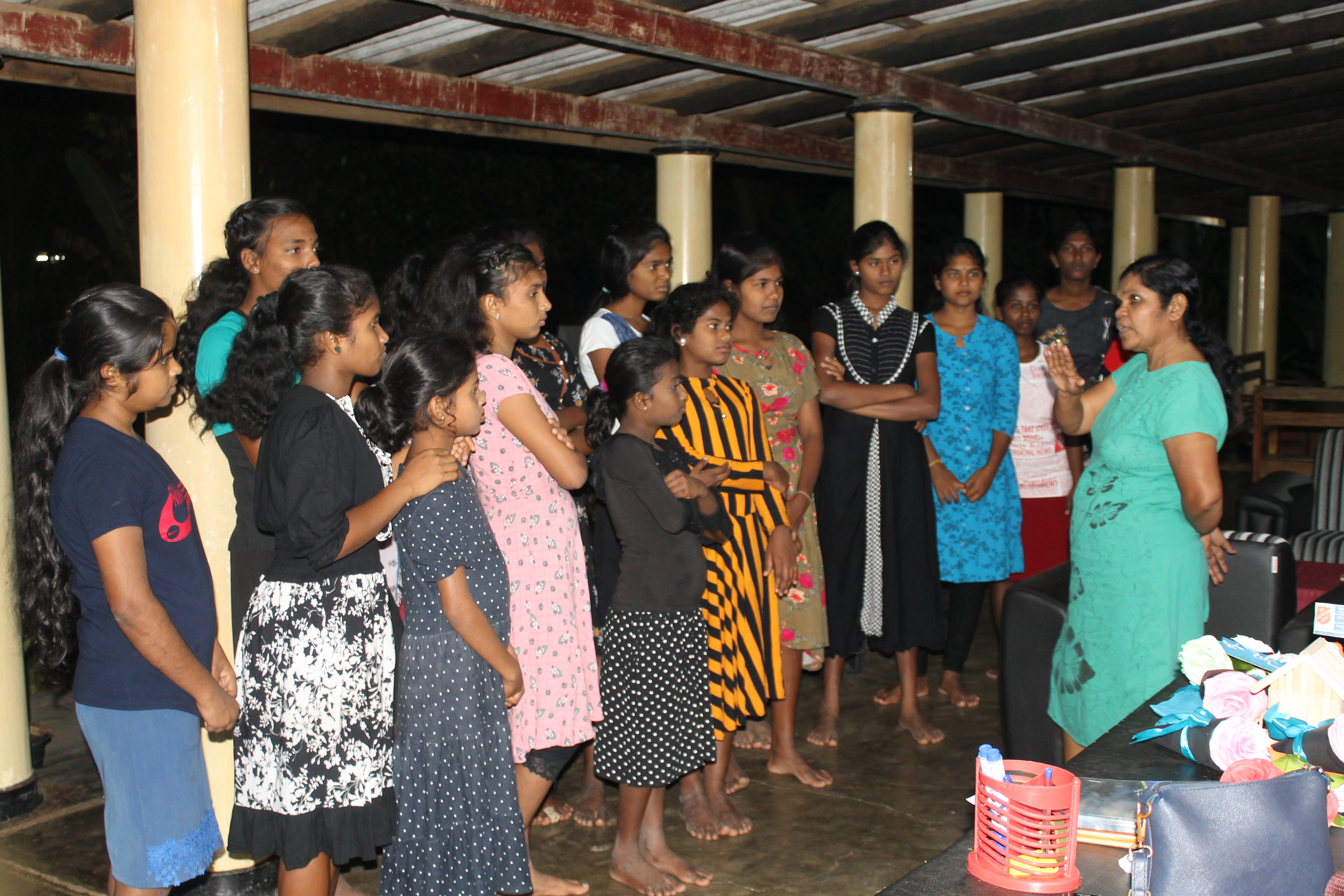 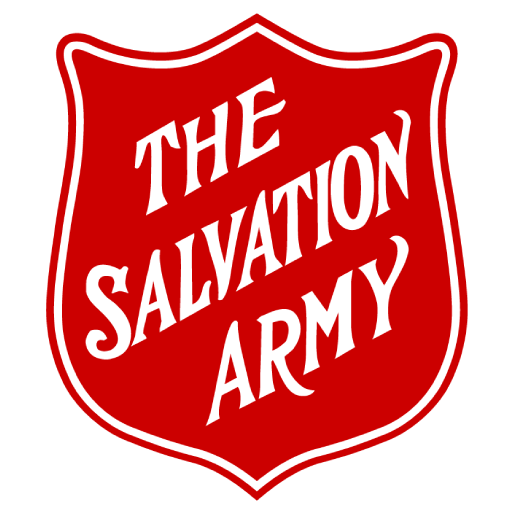 Backpack
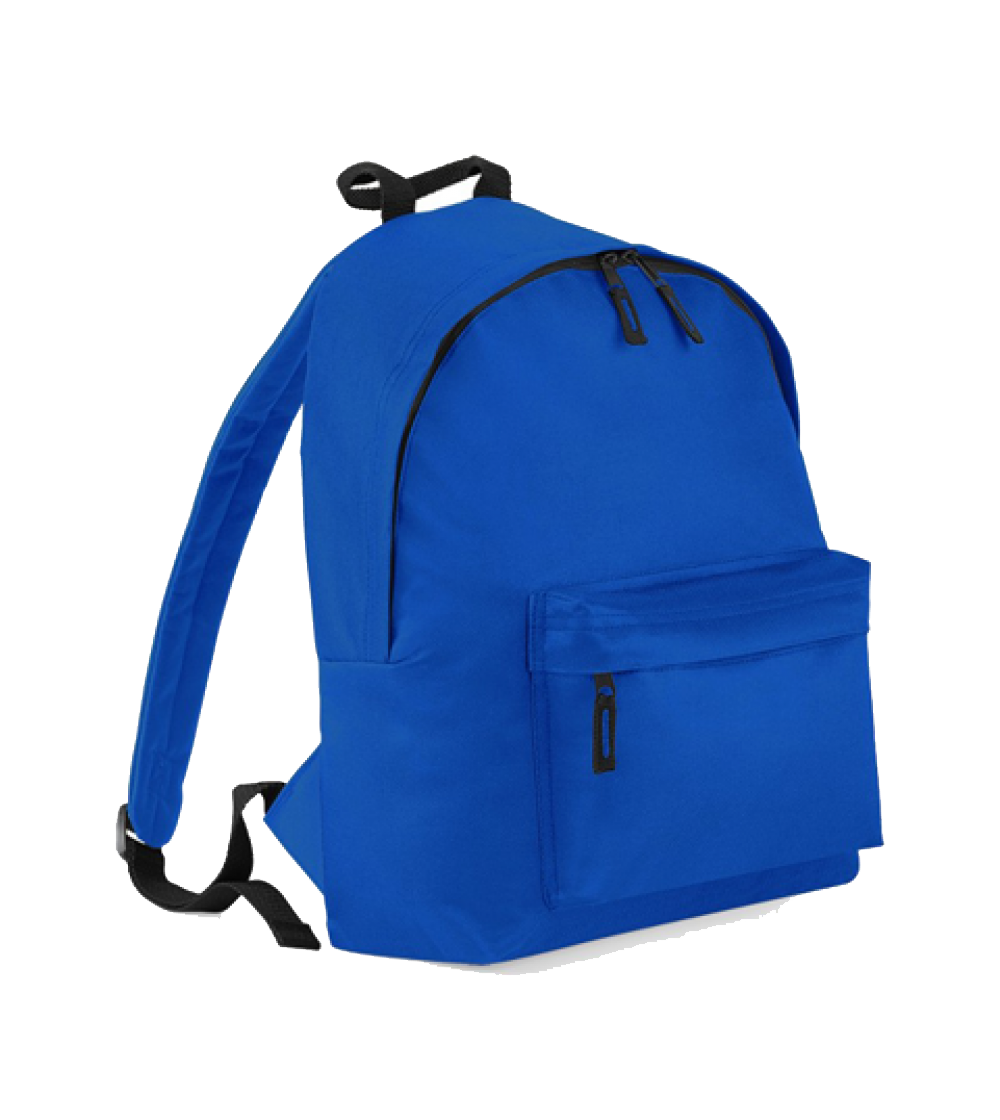 $10
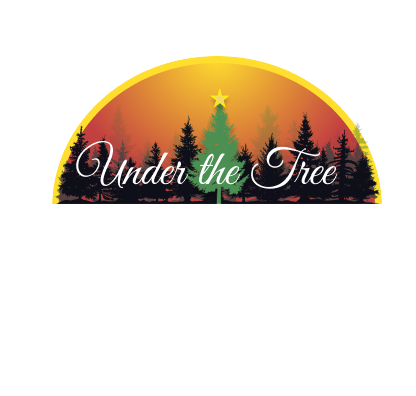 THANK YOU FOR HELPING
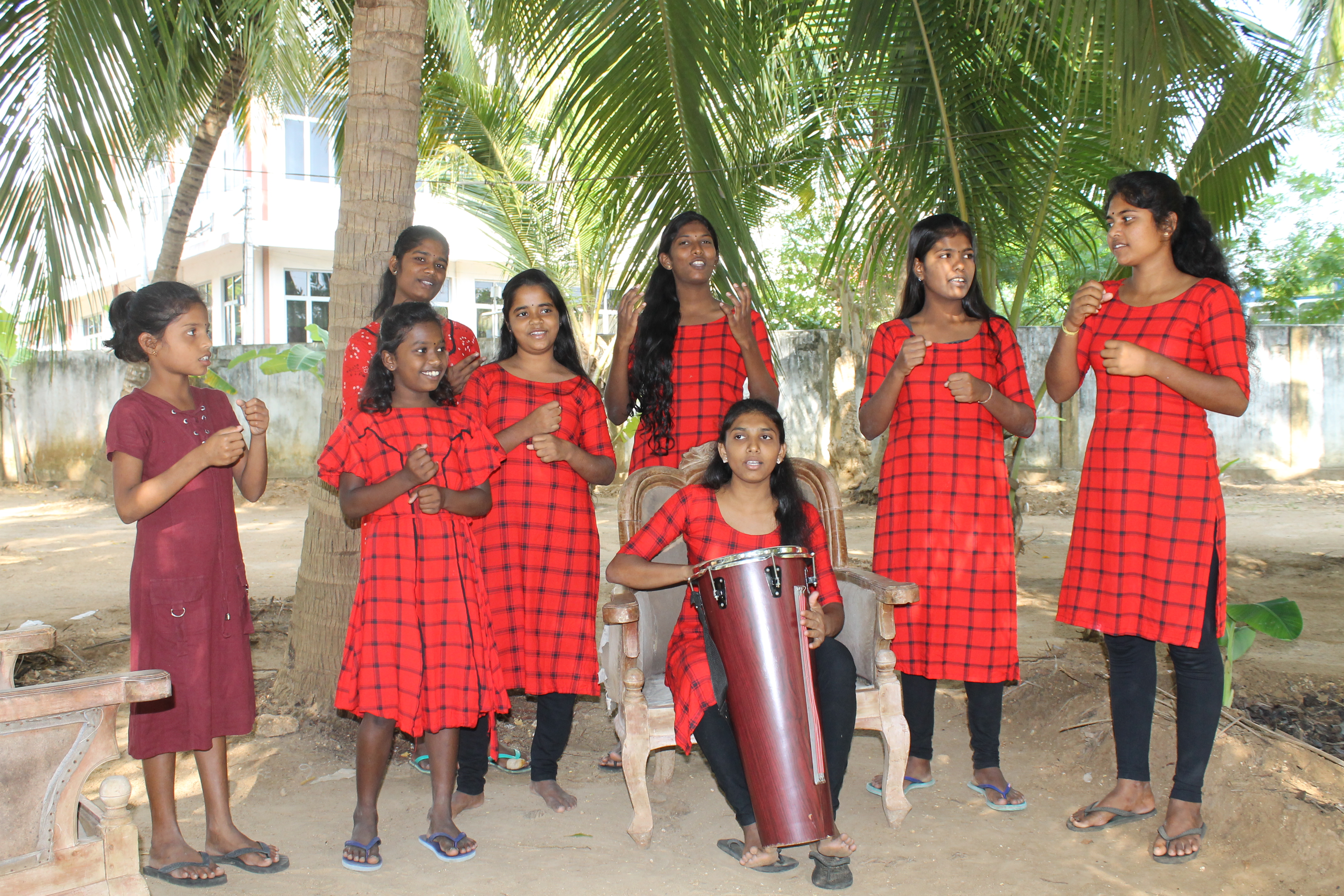 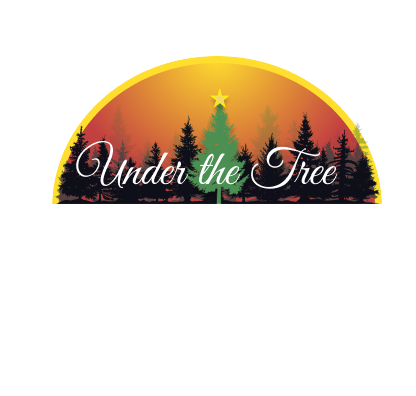 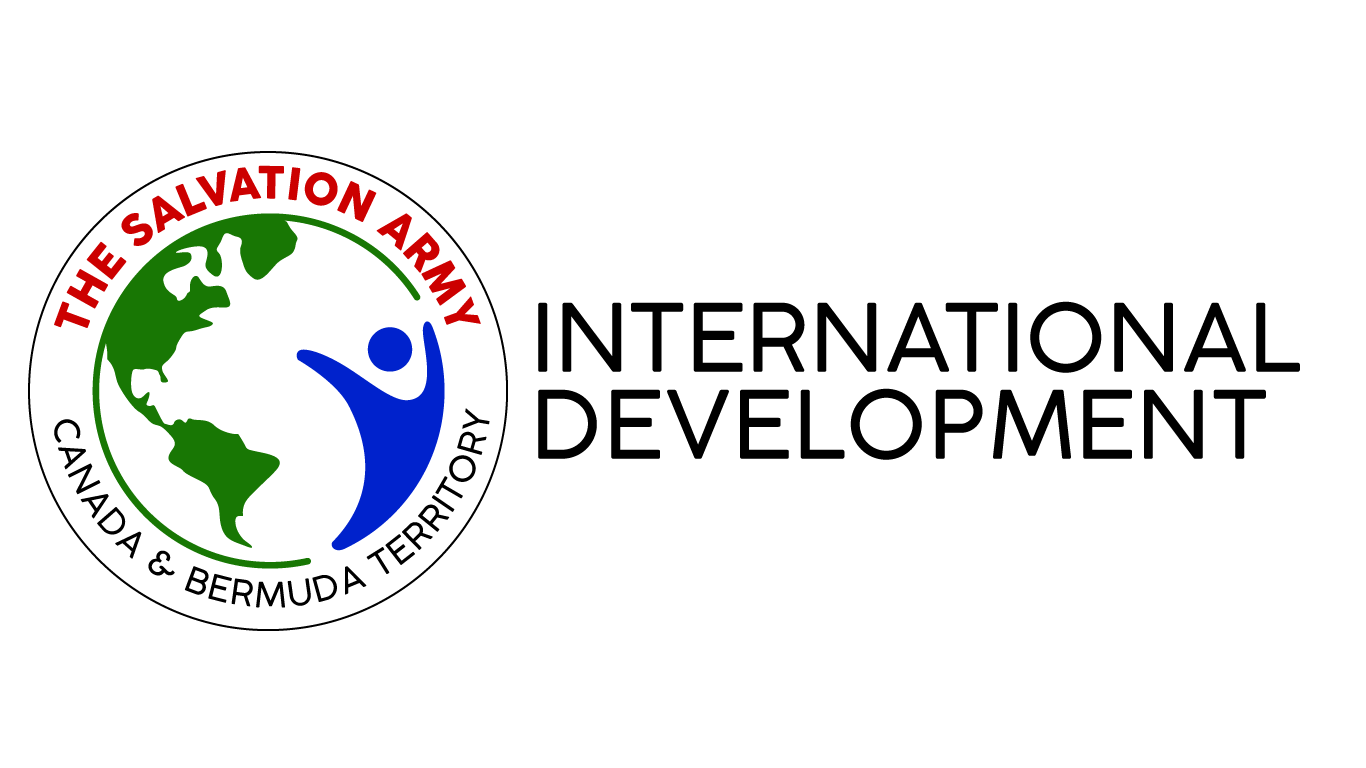 FILL A DORM IN SRI LANKA!
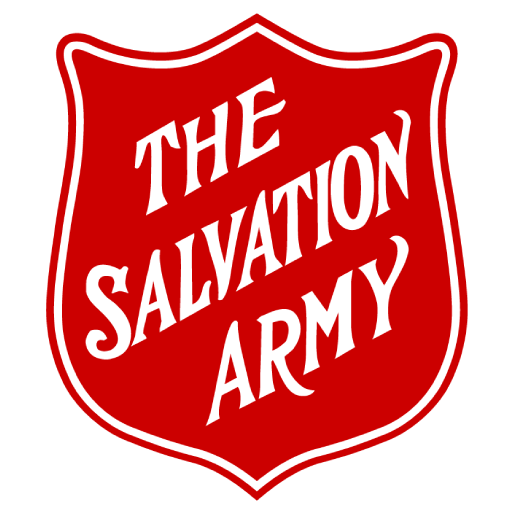